It’s a Beautiful Day in the Neighborhood
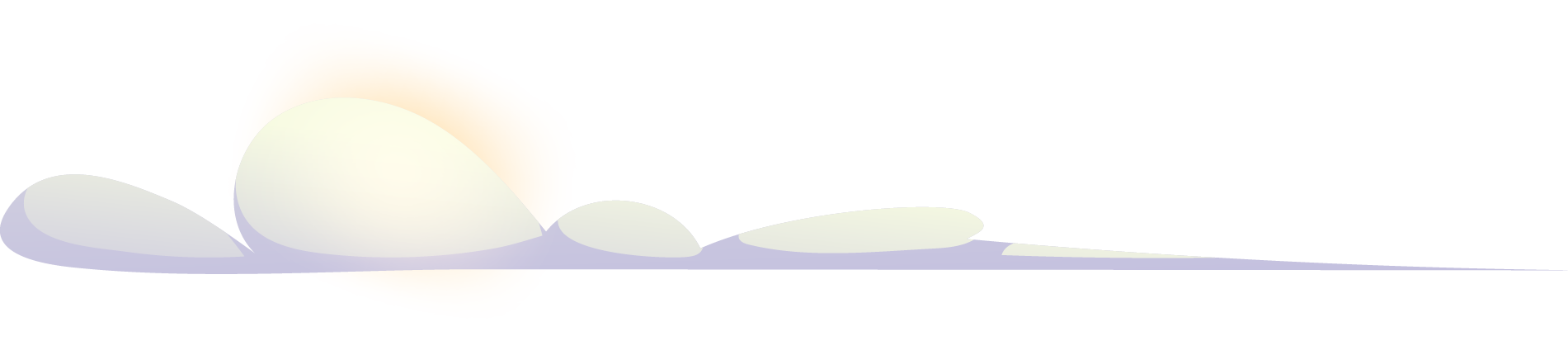 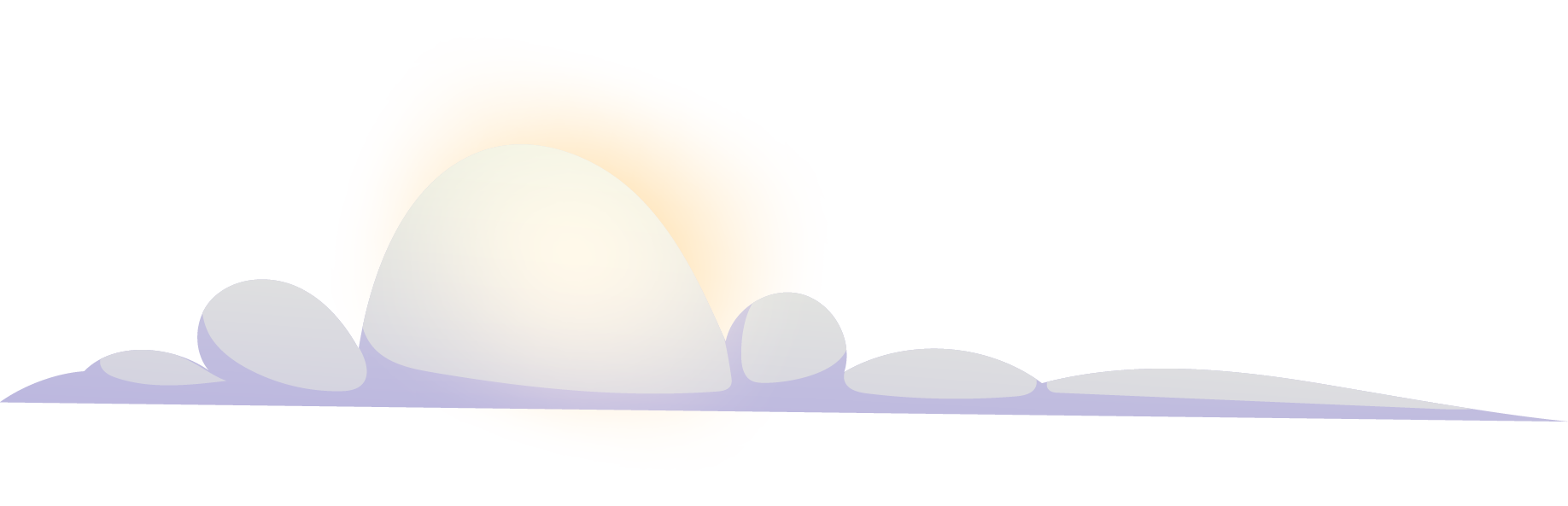 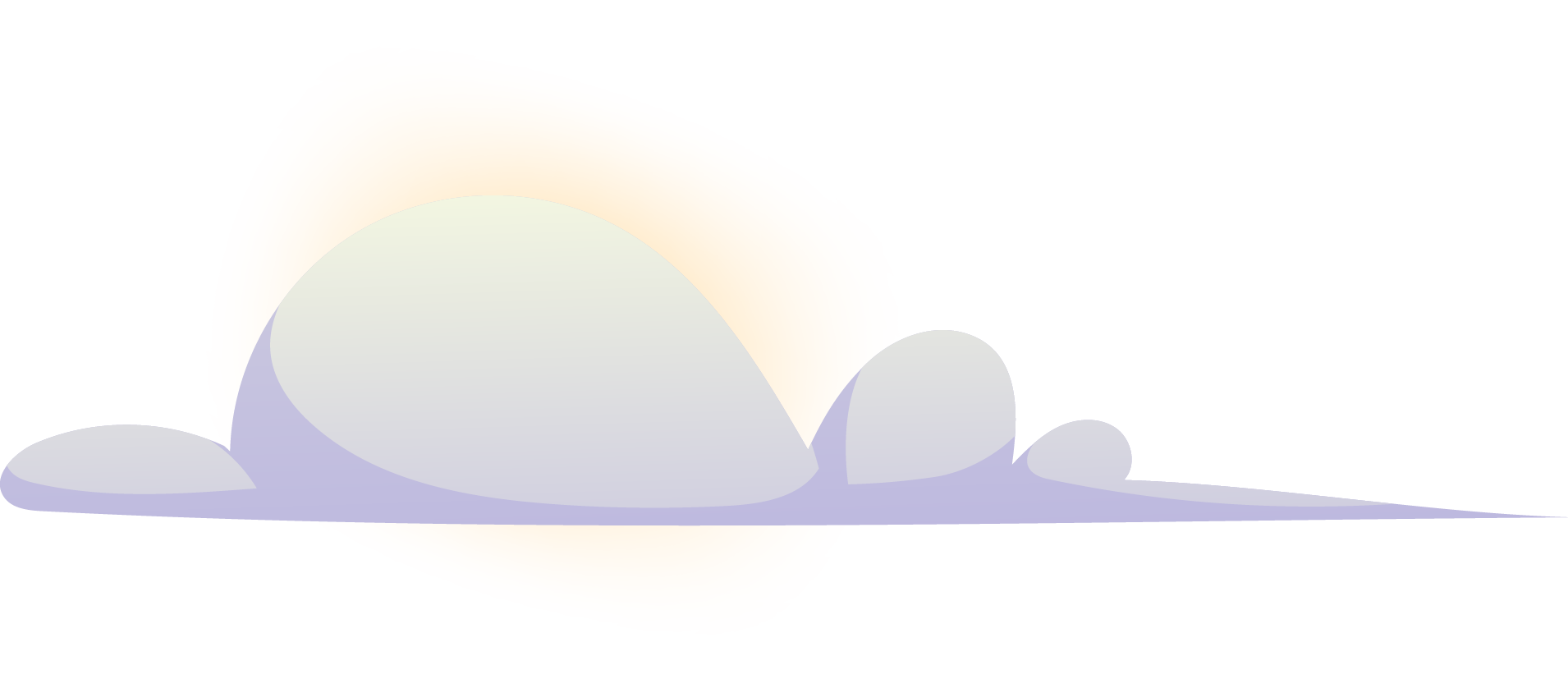 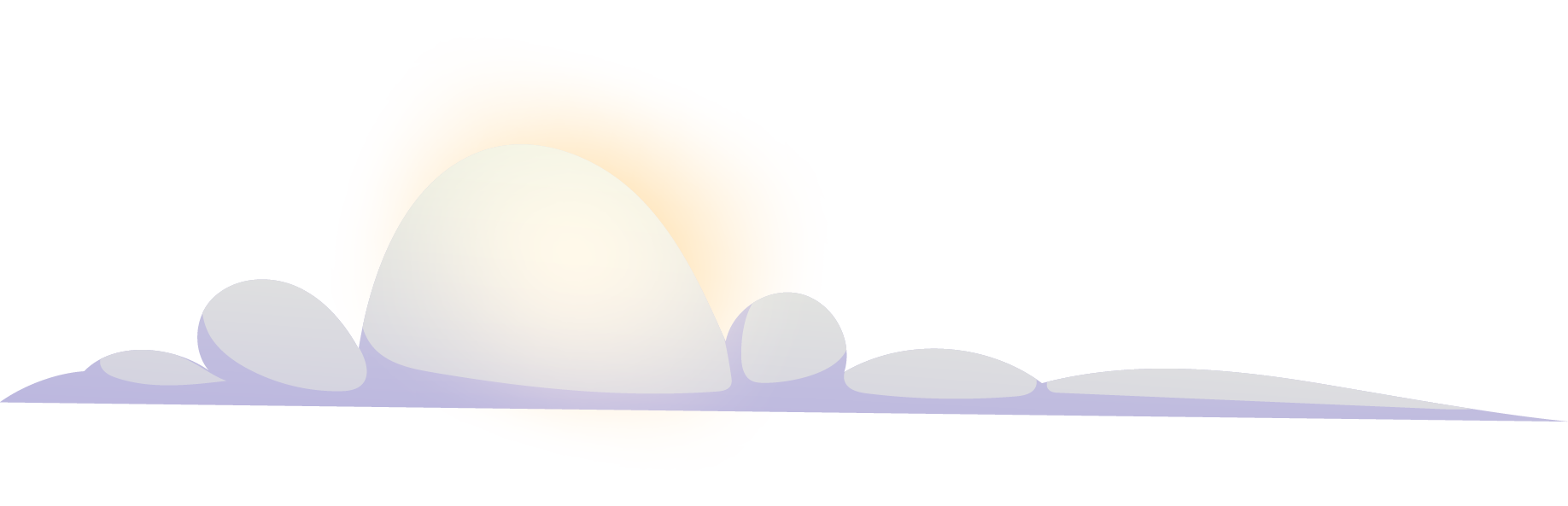 Creating Community in Shared Spaces
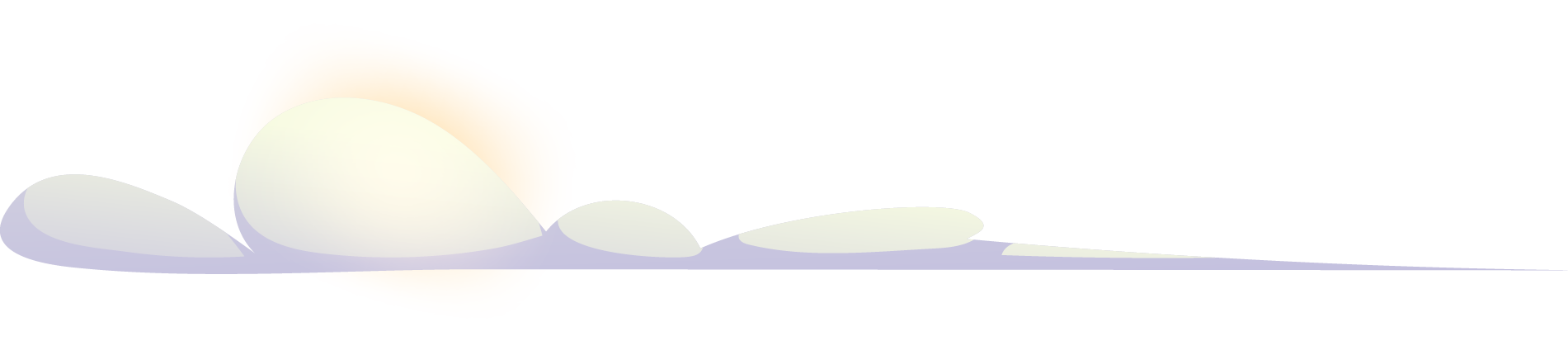 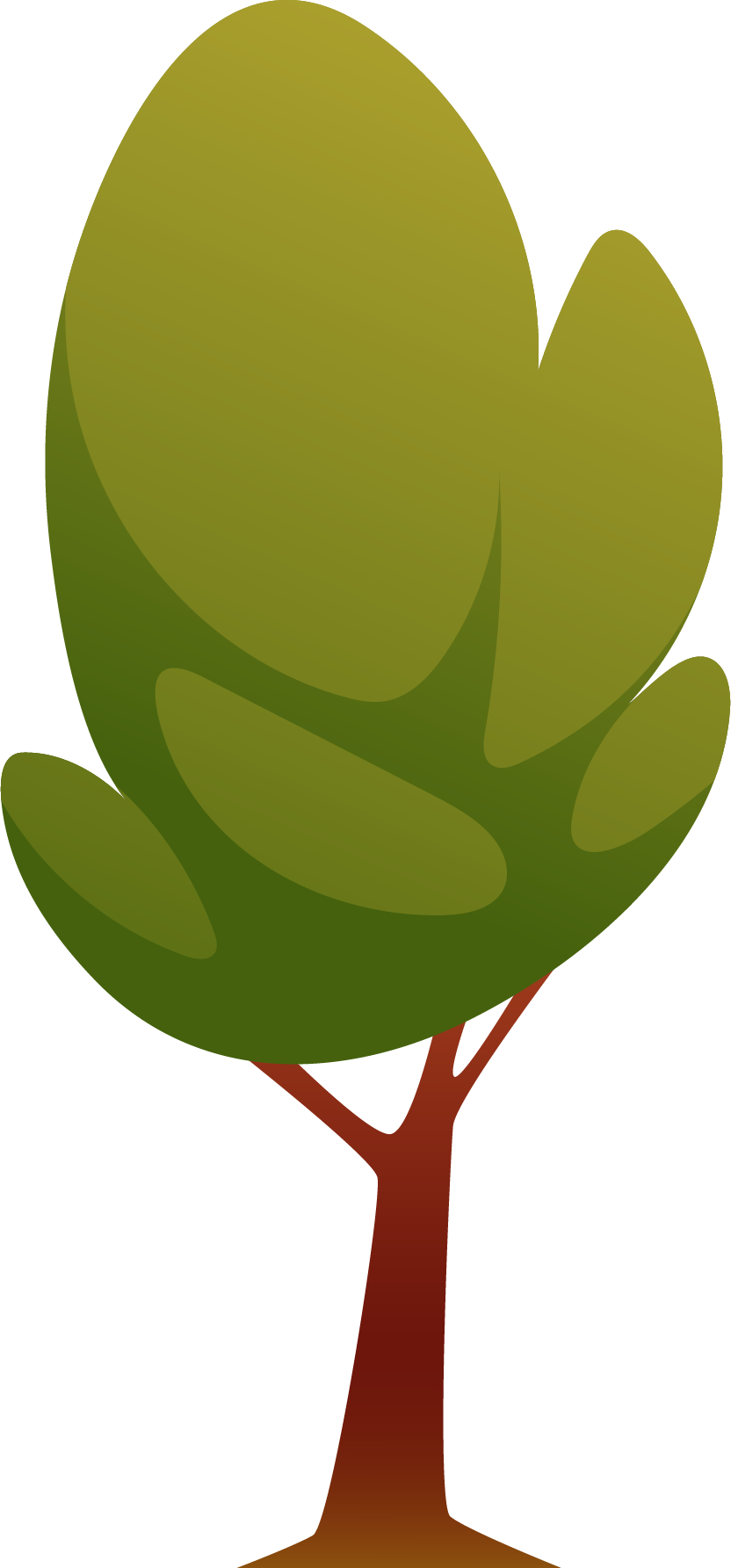 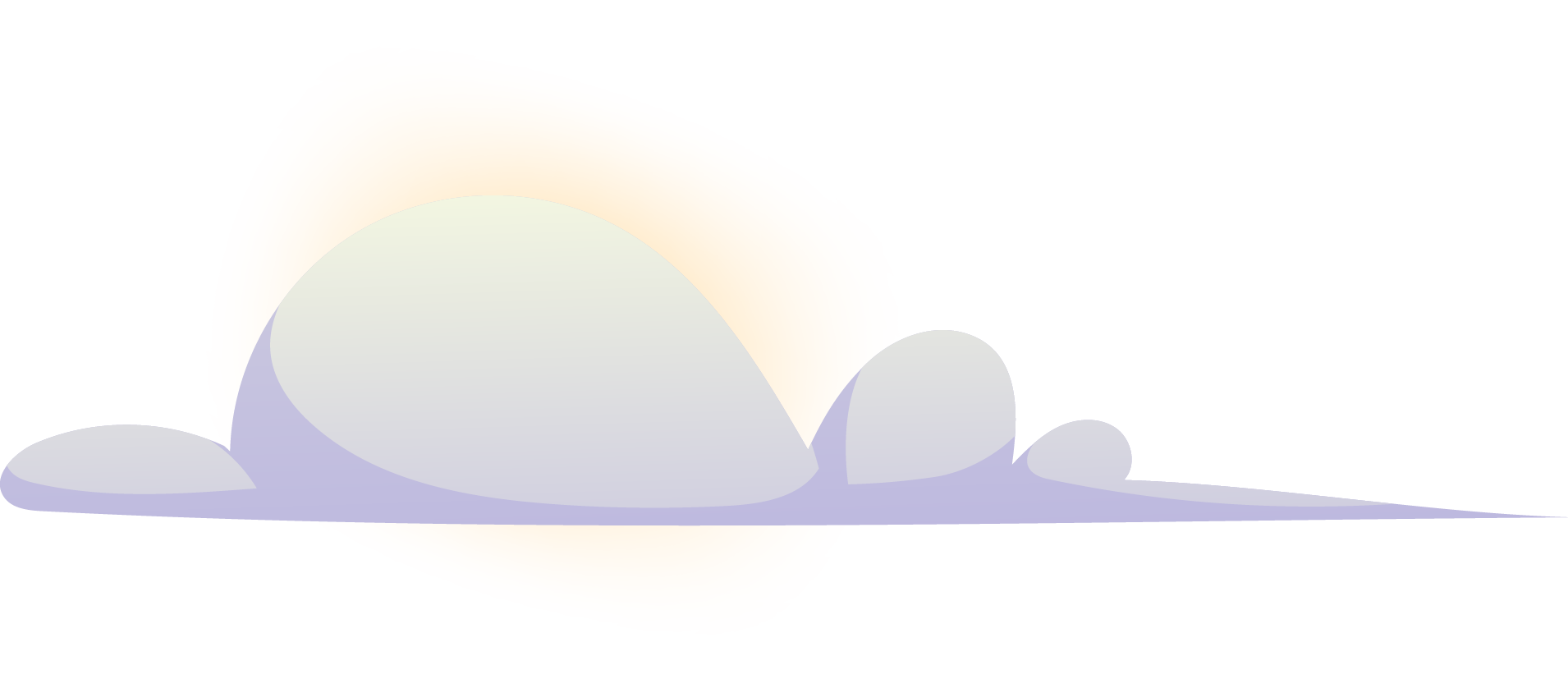 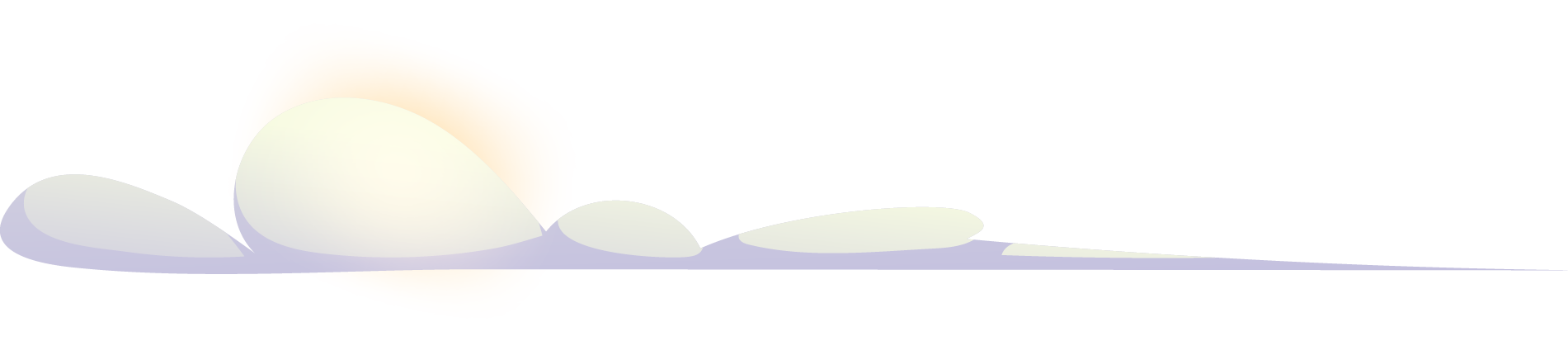 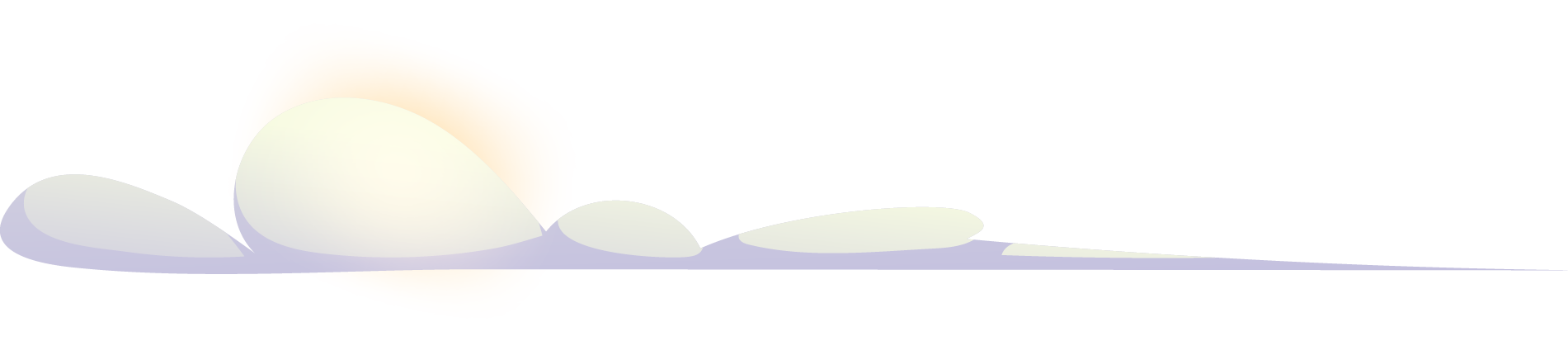 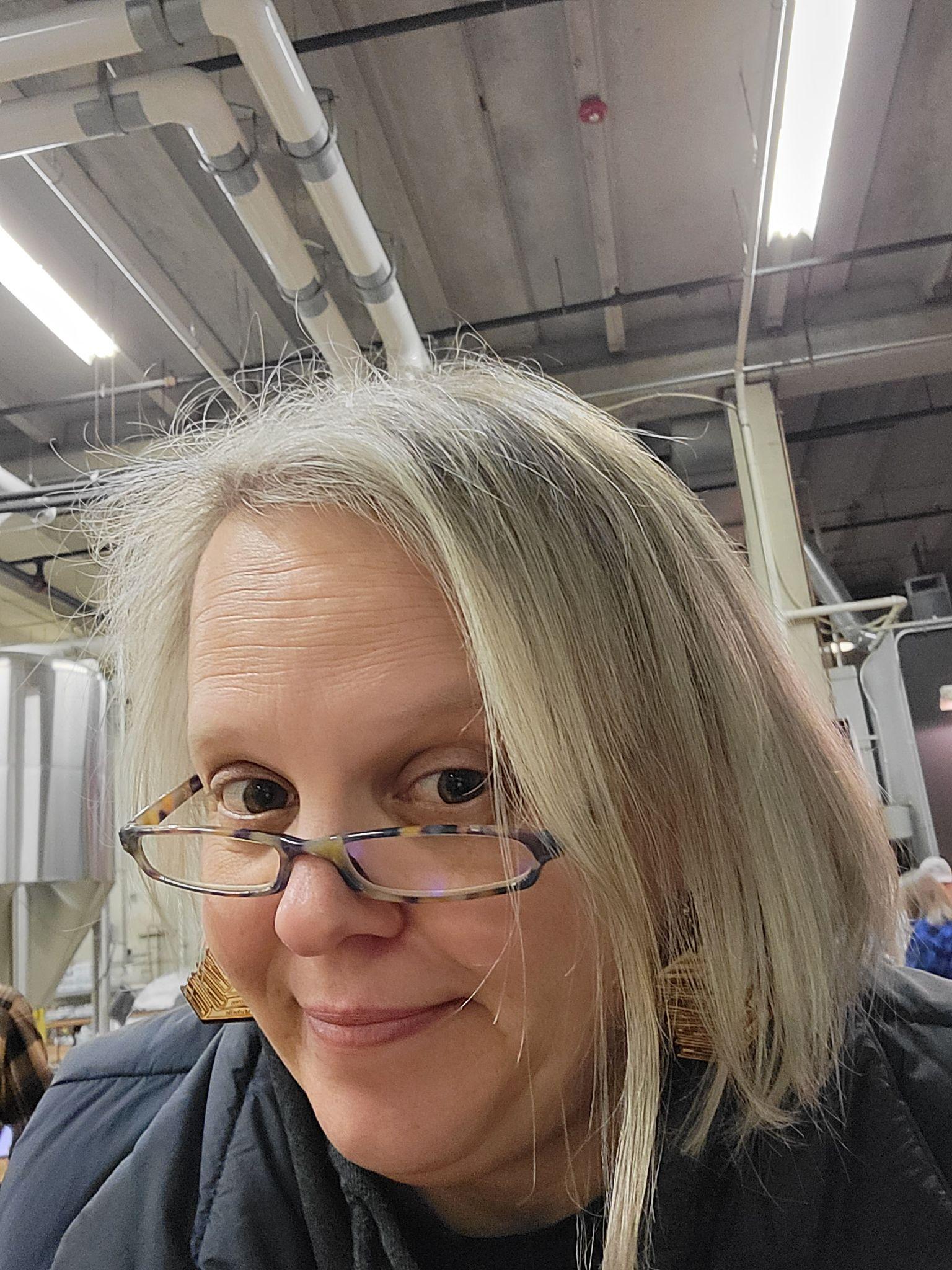 Michelle 
Boule Smith
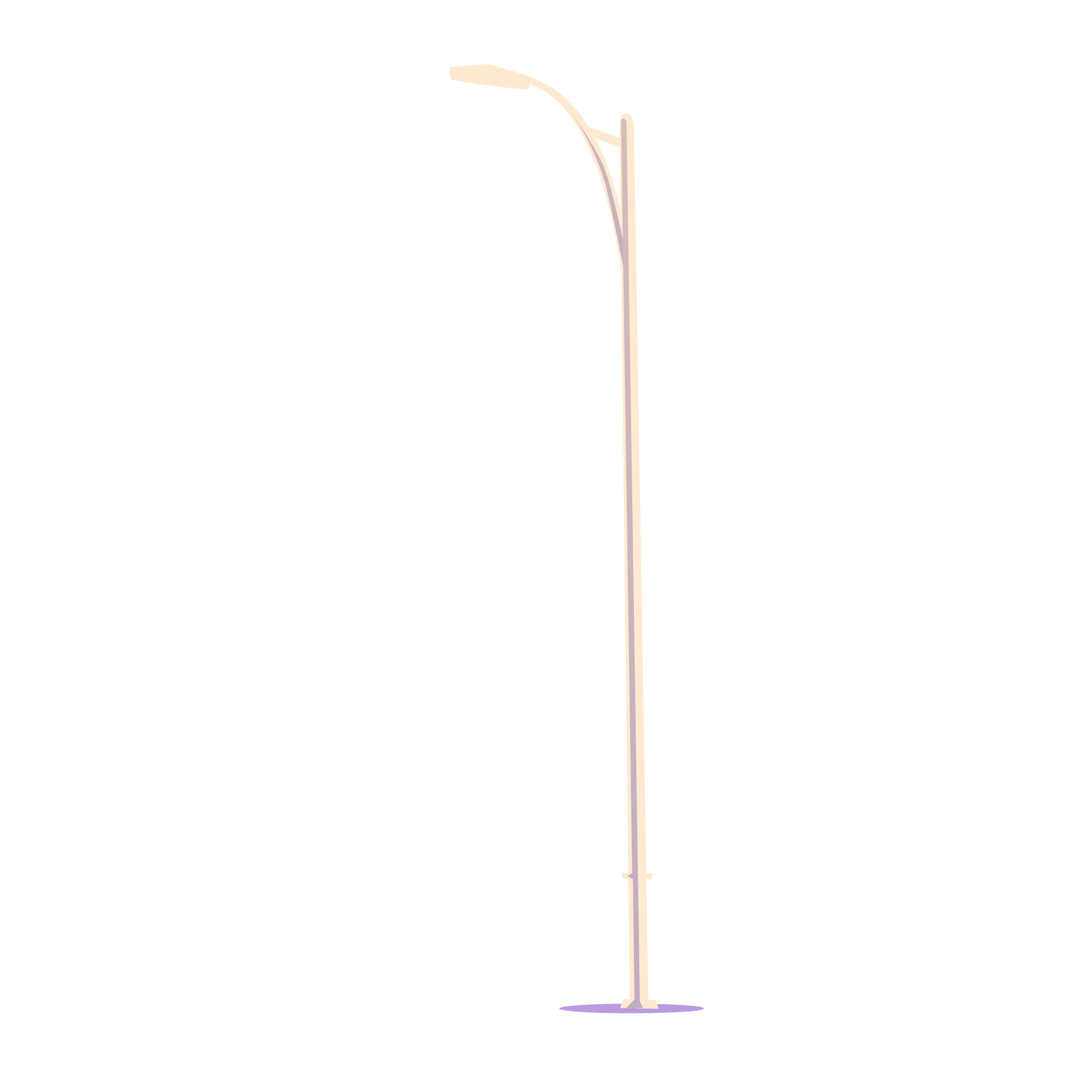 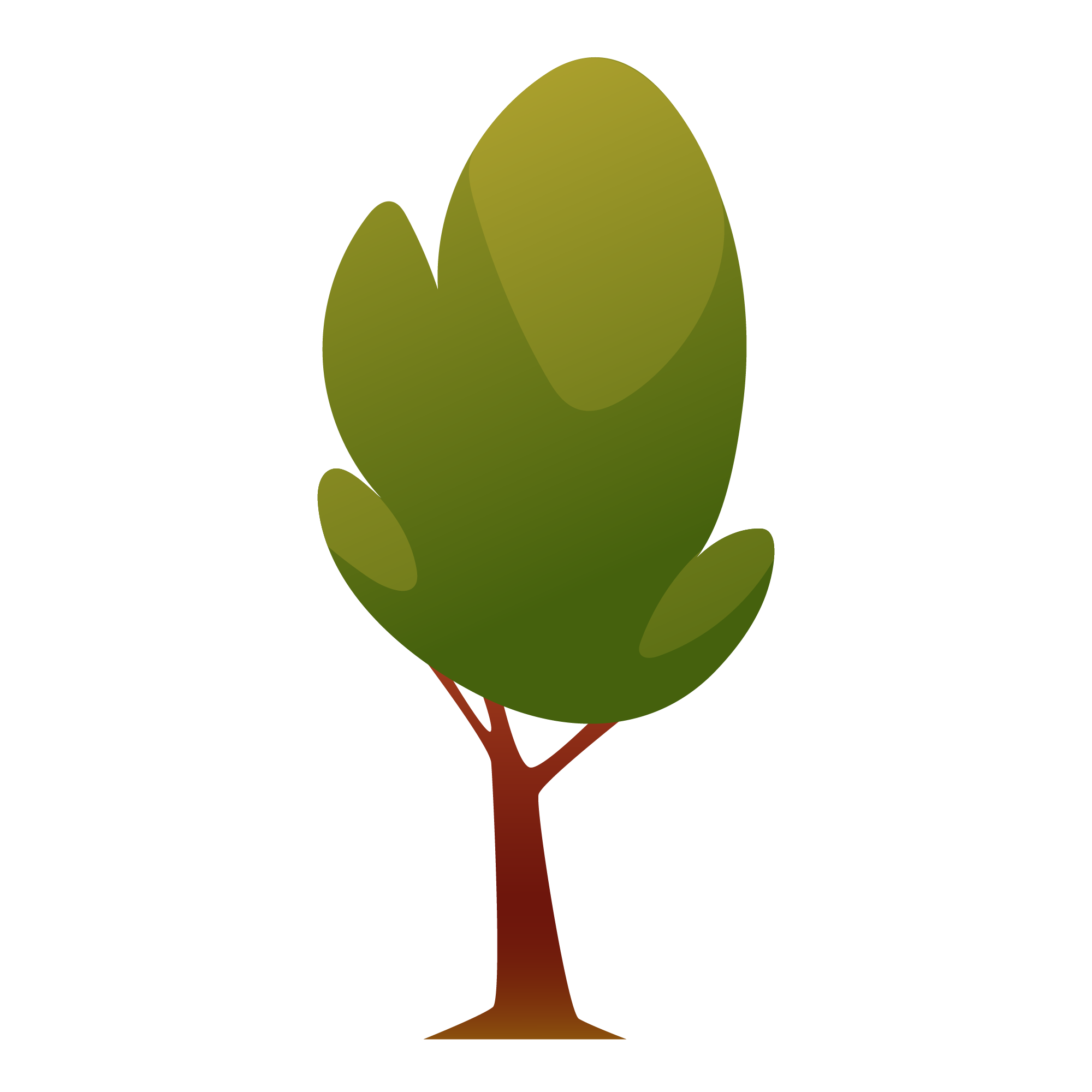 Director of Library Services
North Central College
mlboulesmith@noctrl.edu
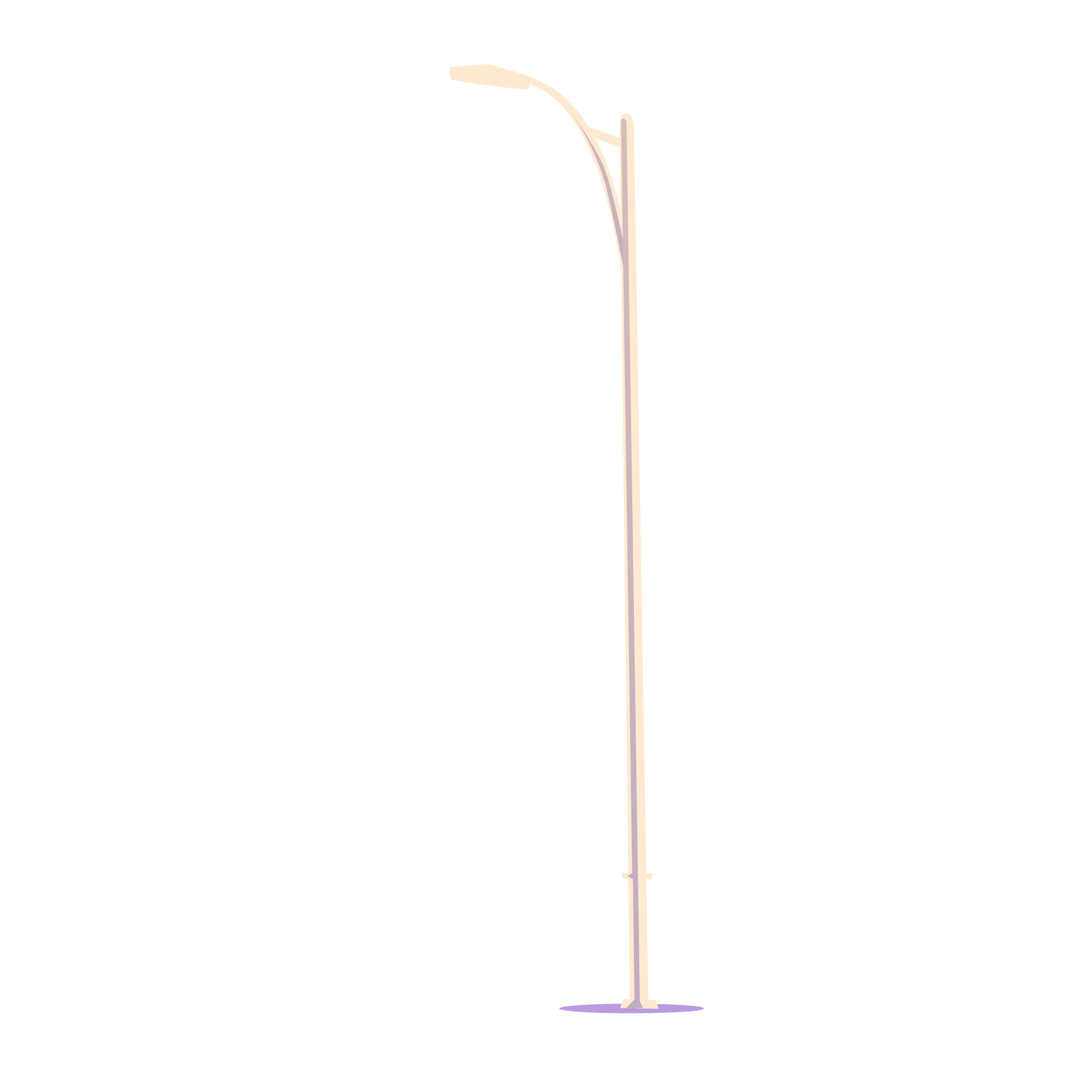 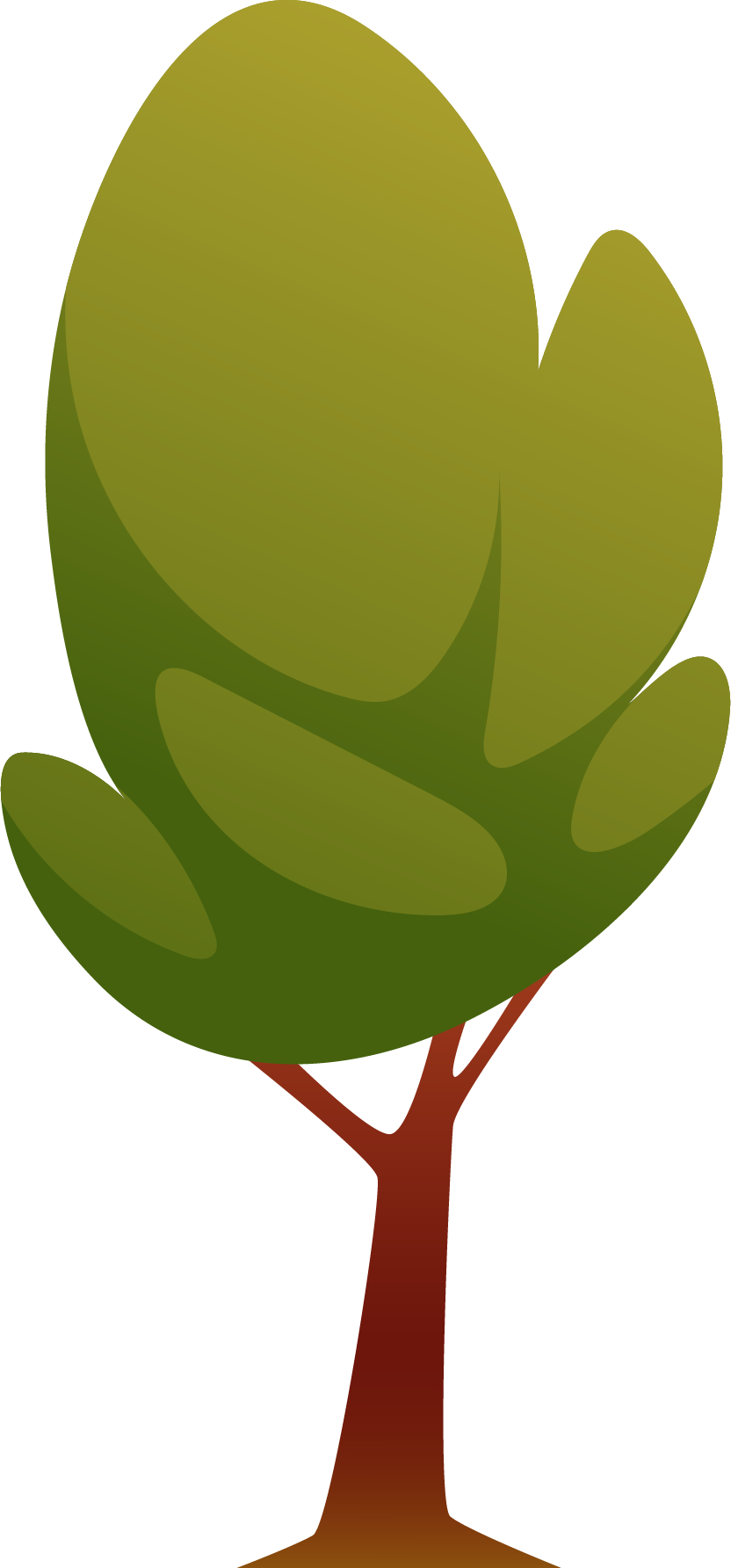 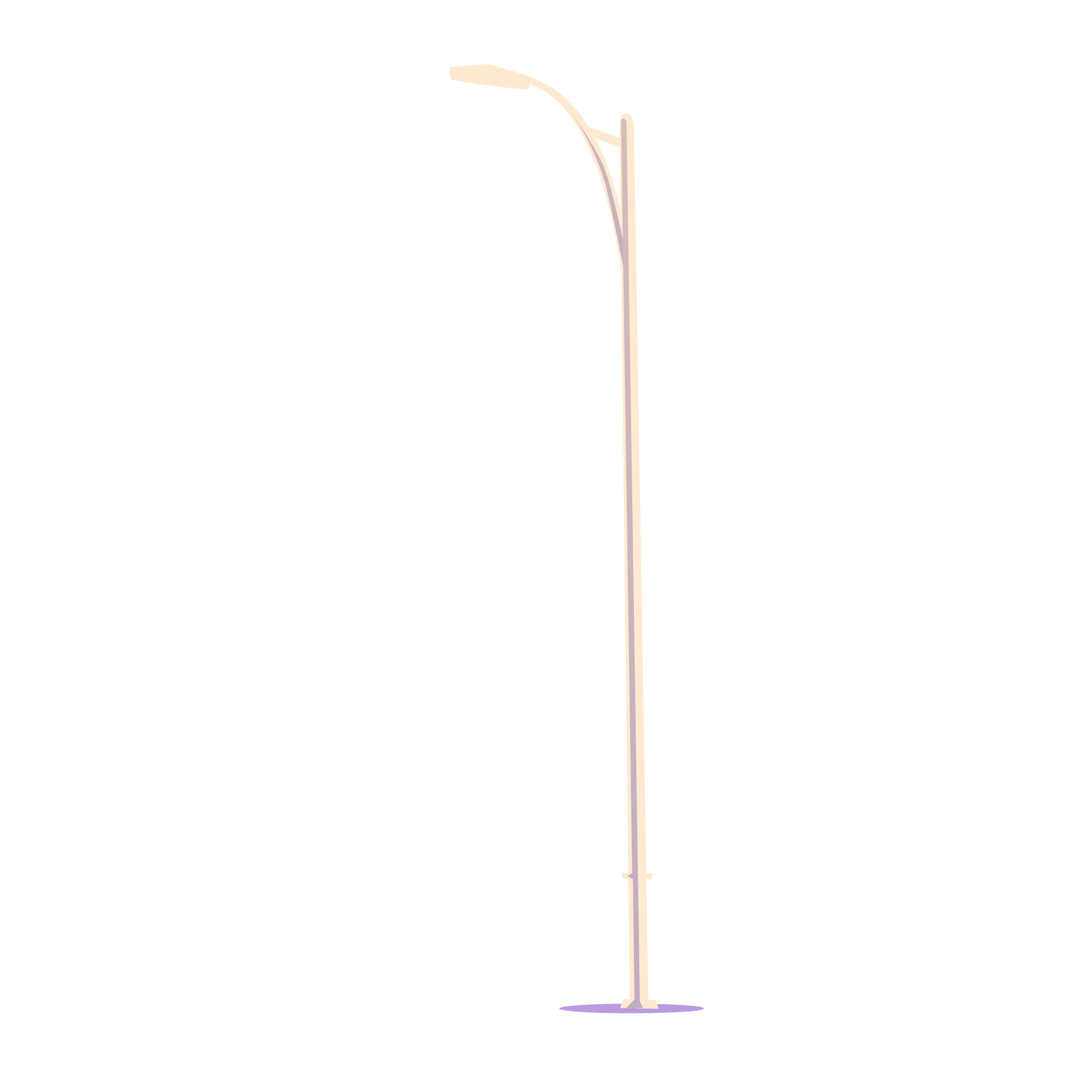 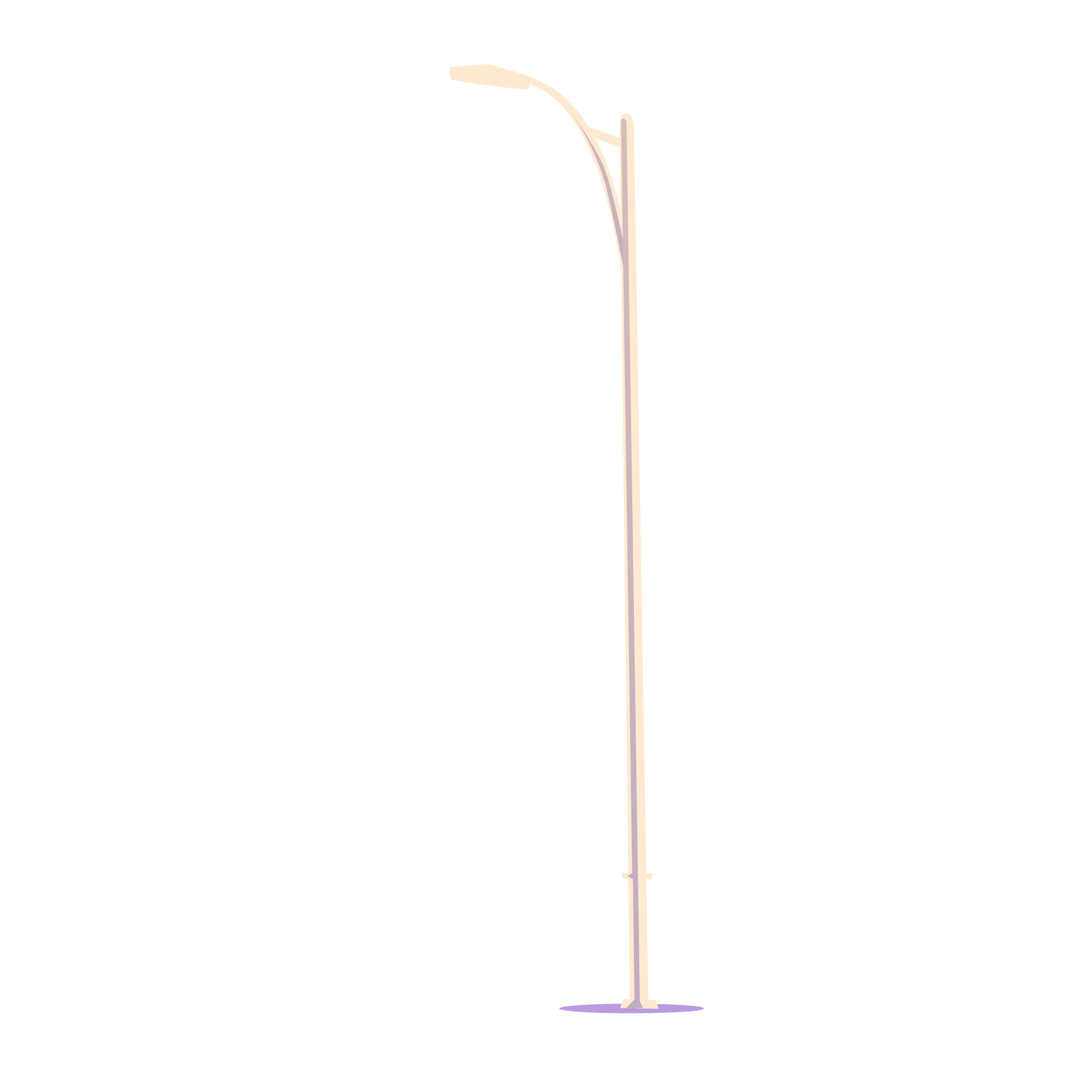 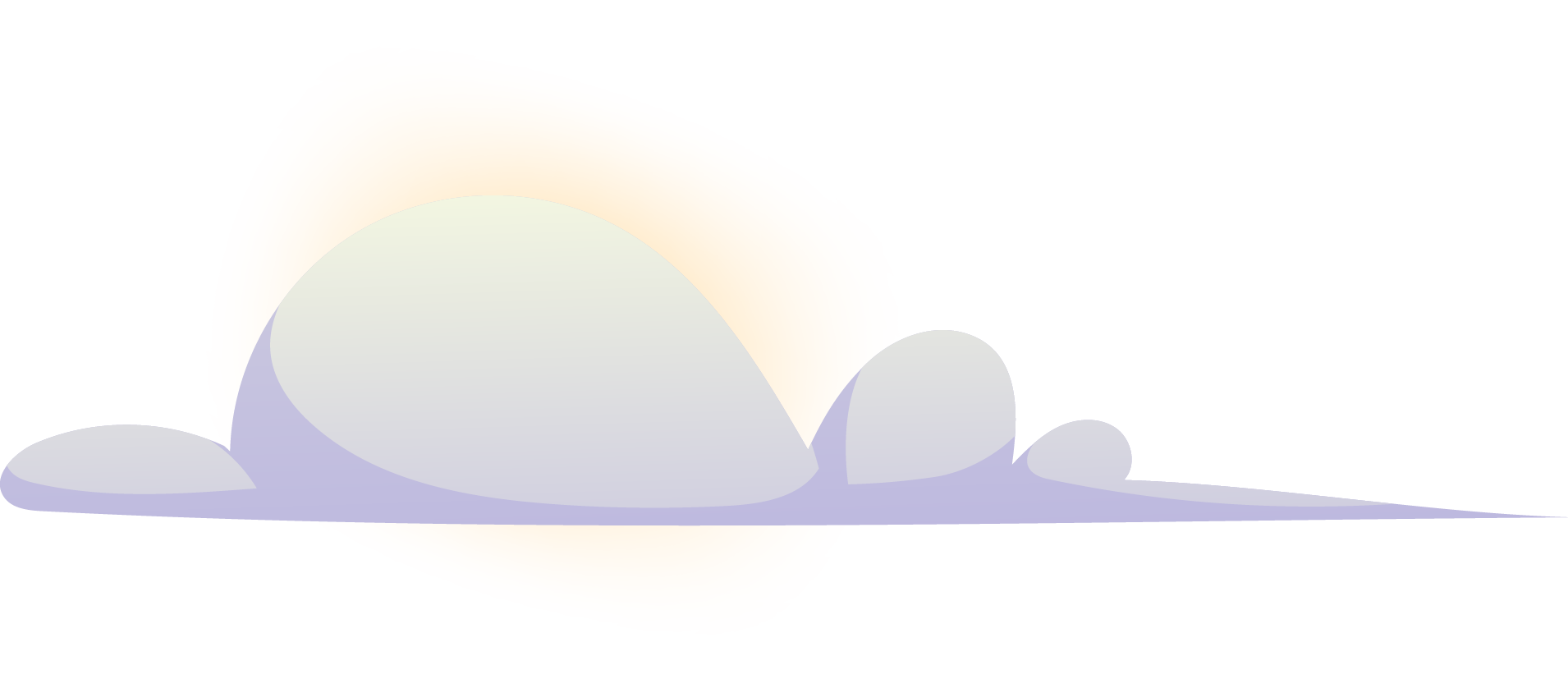 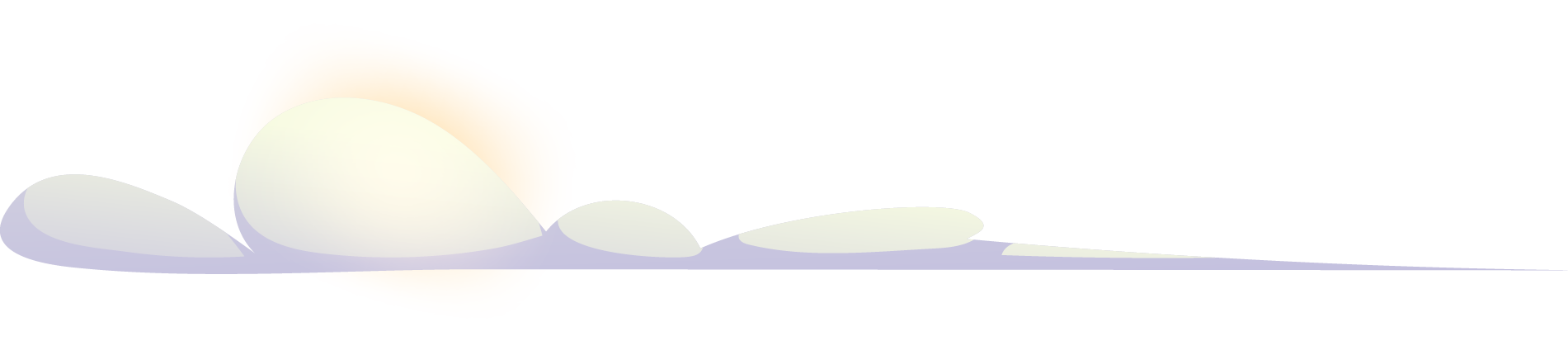 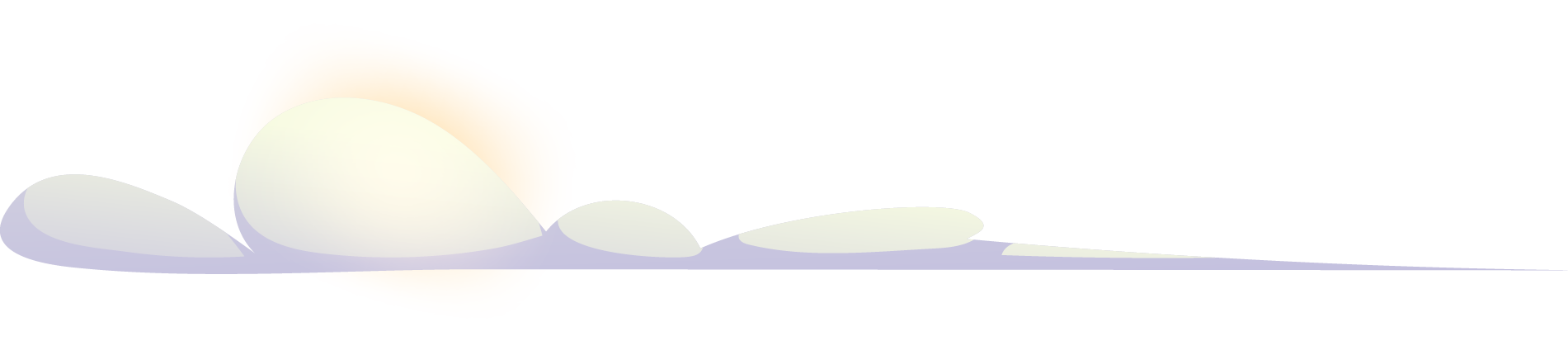 Before
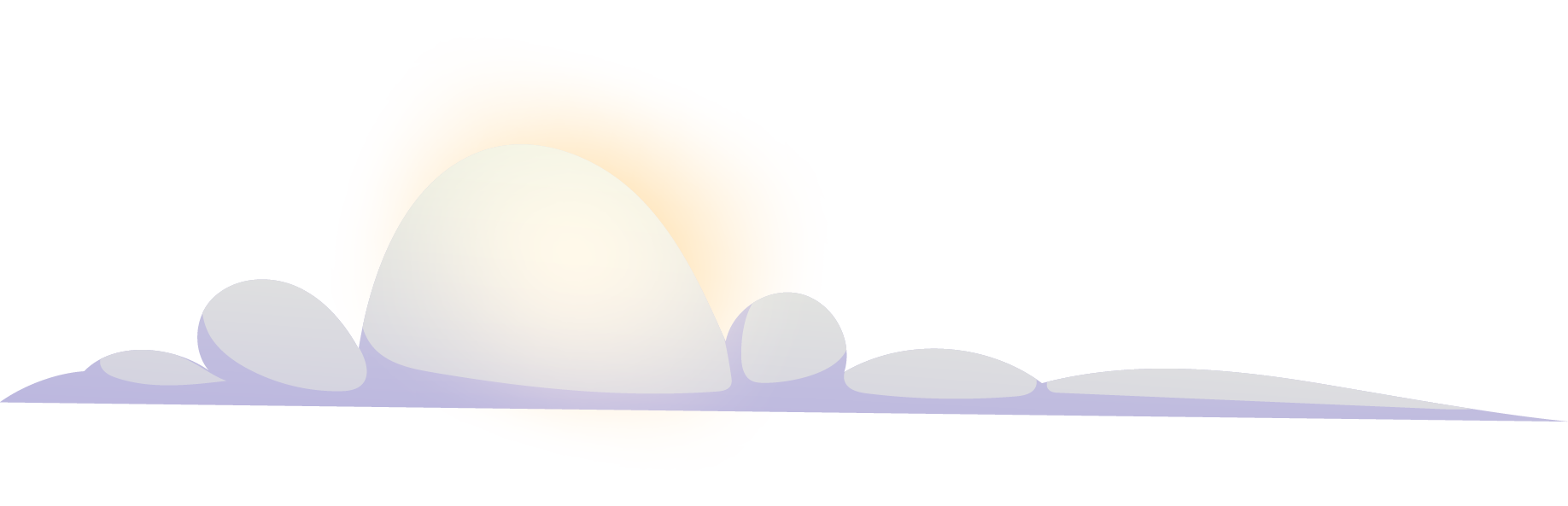 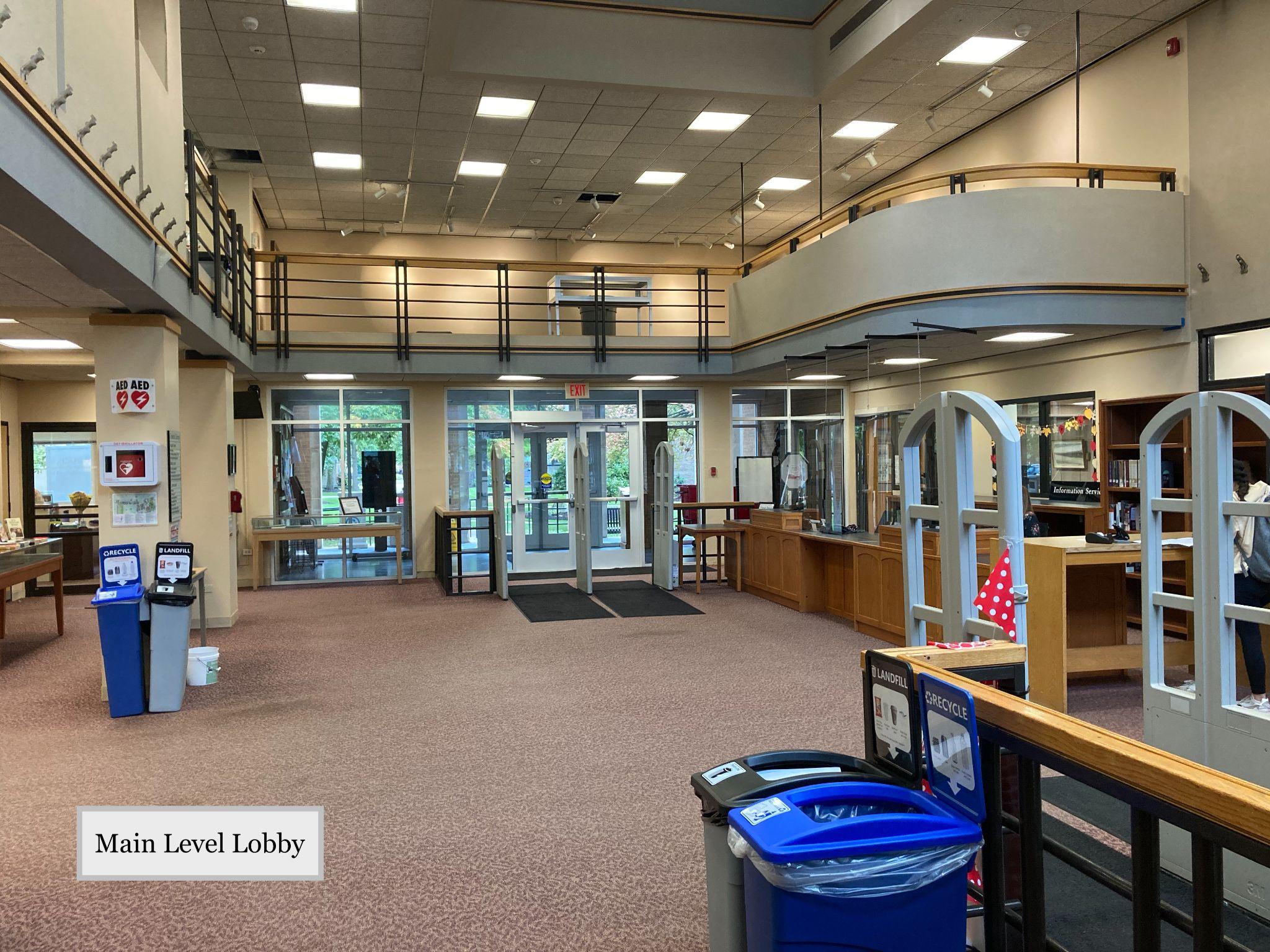 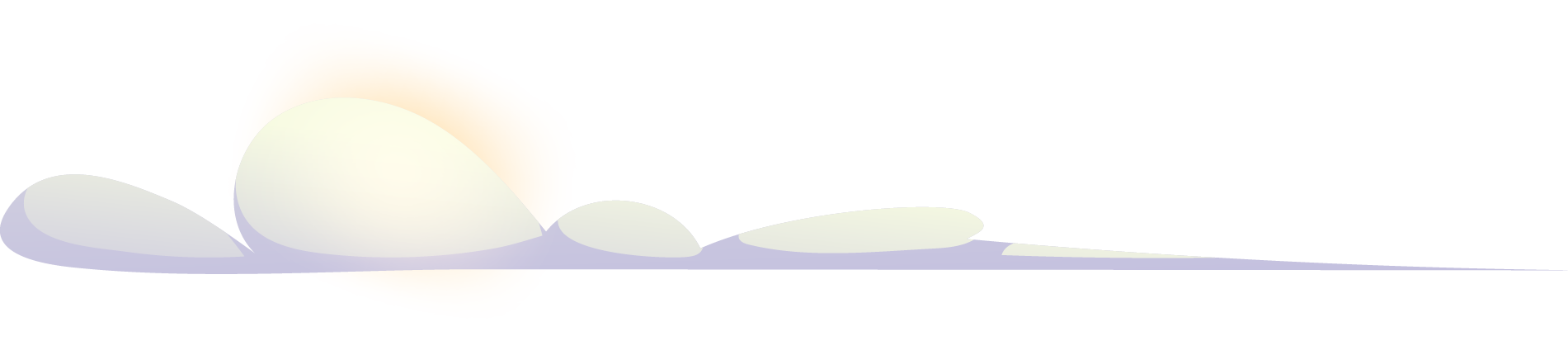 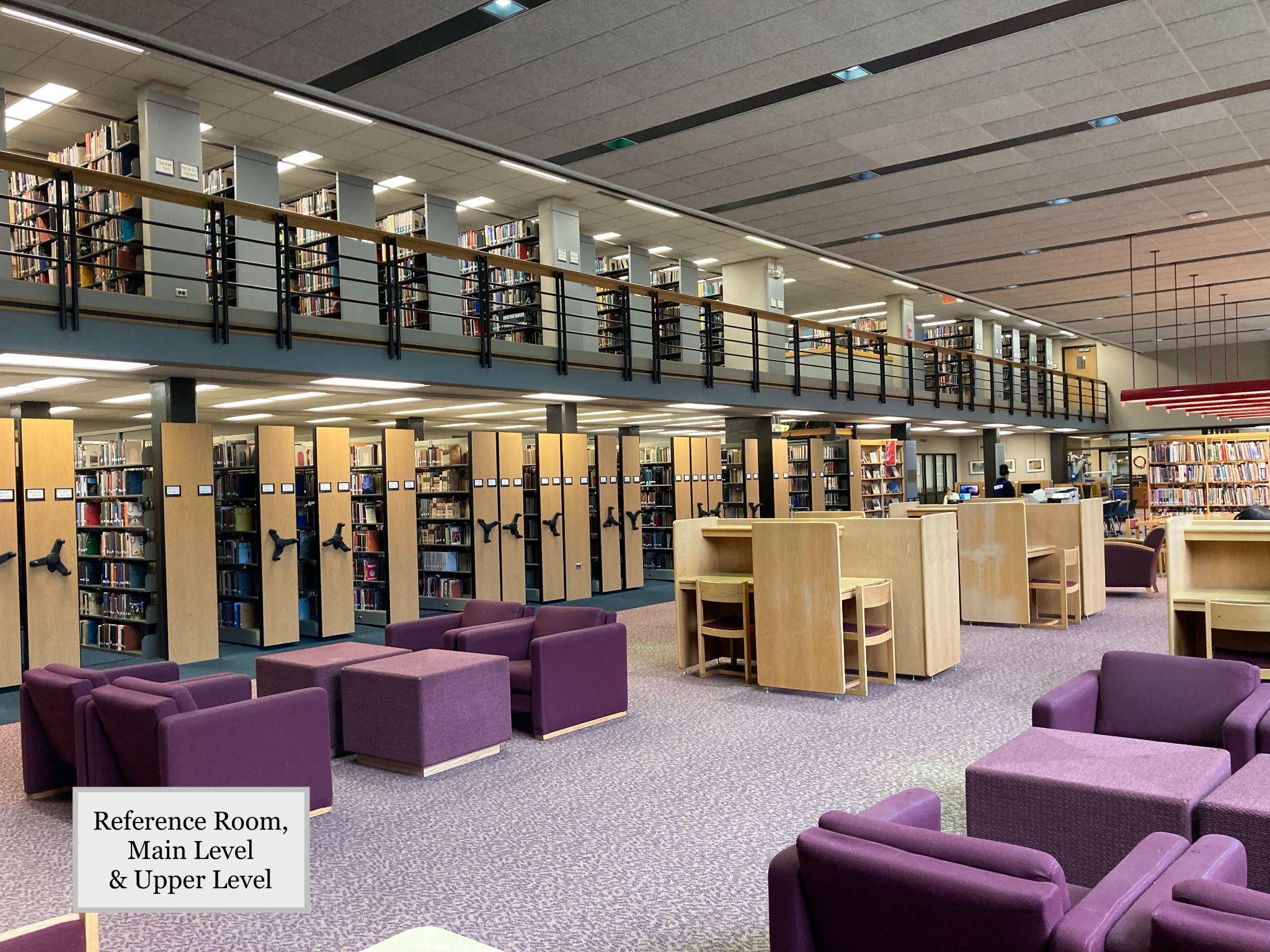 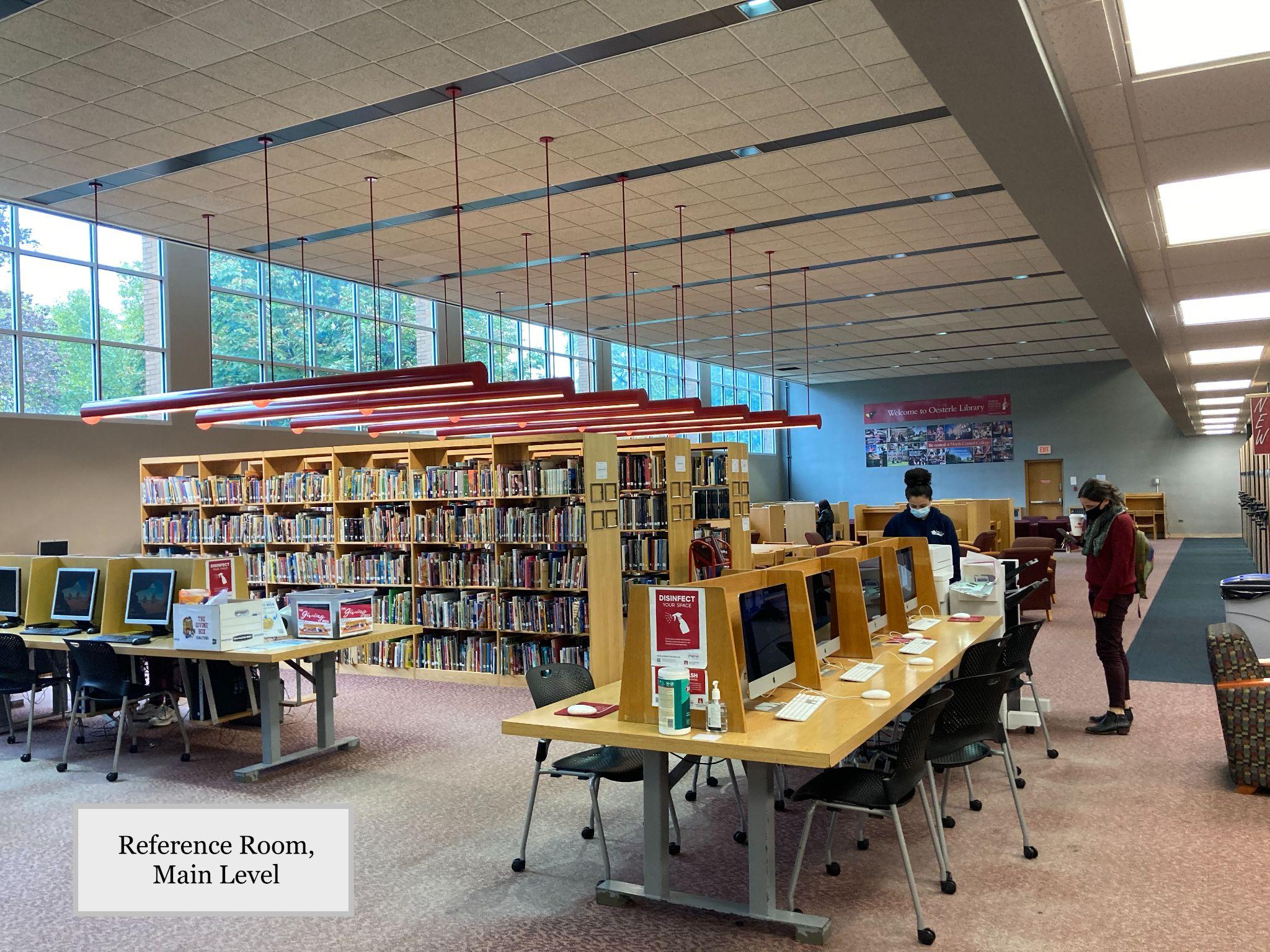 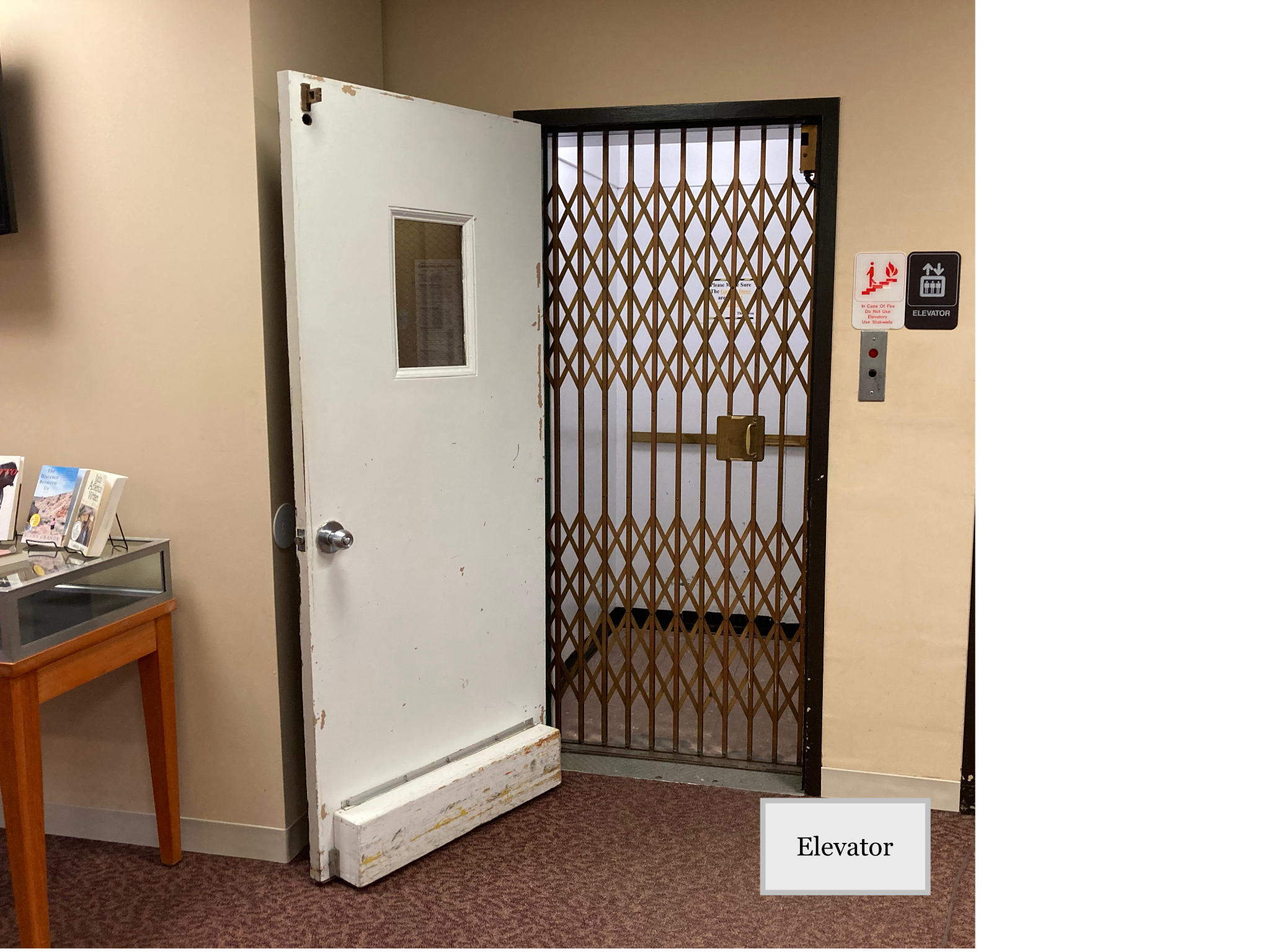 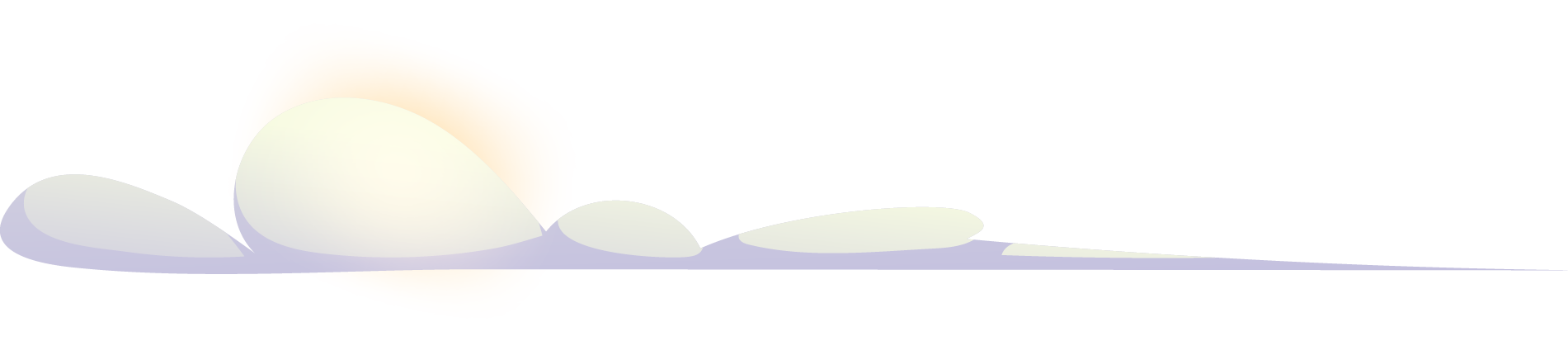 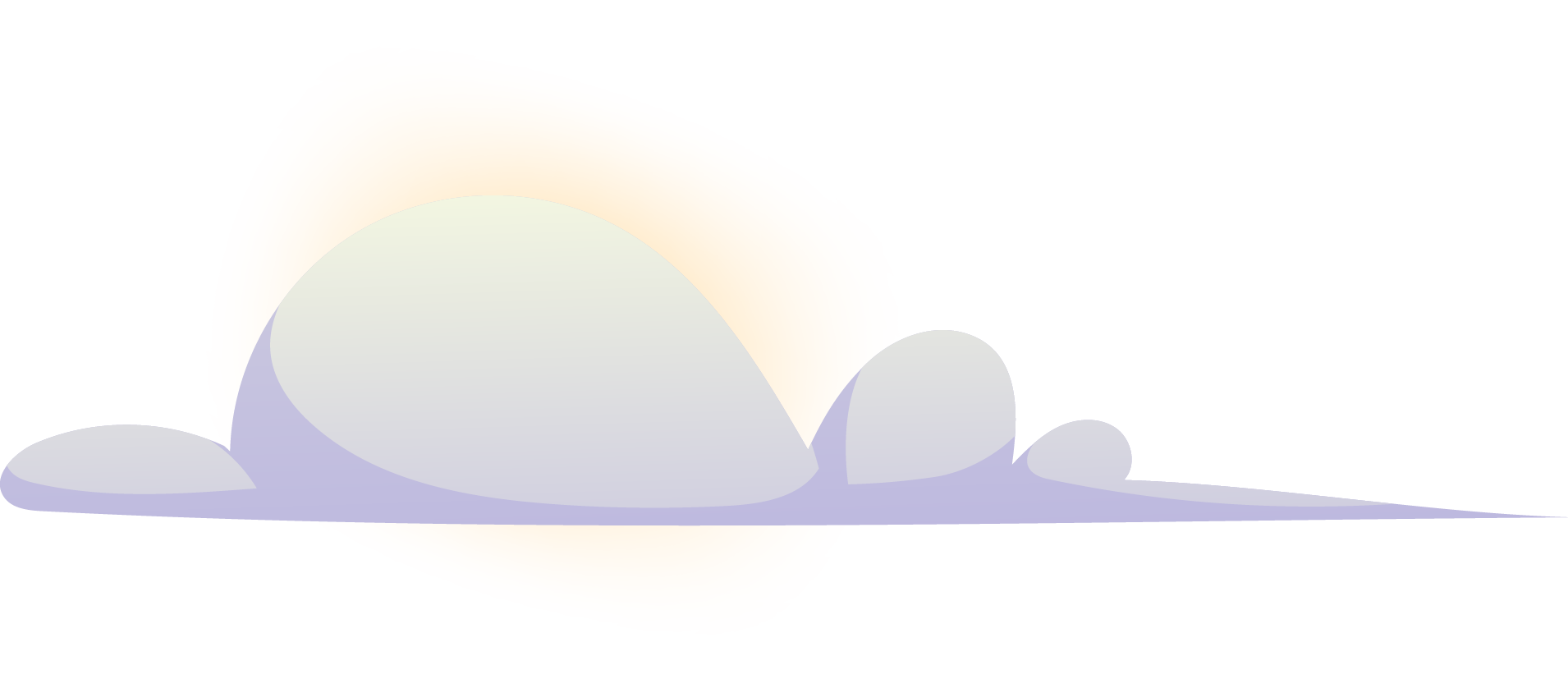 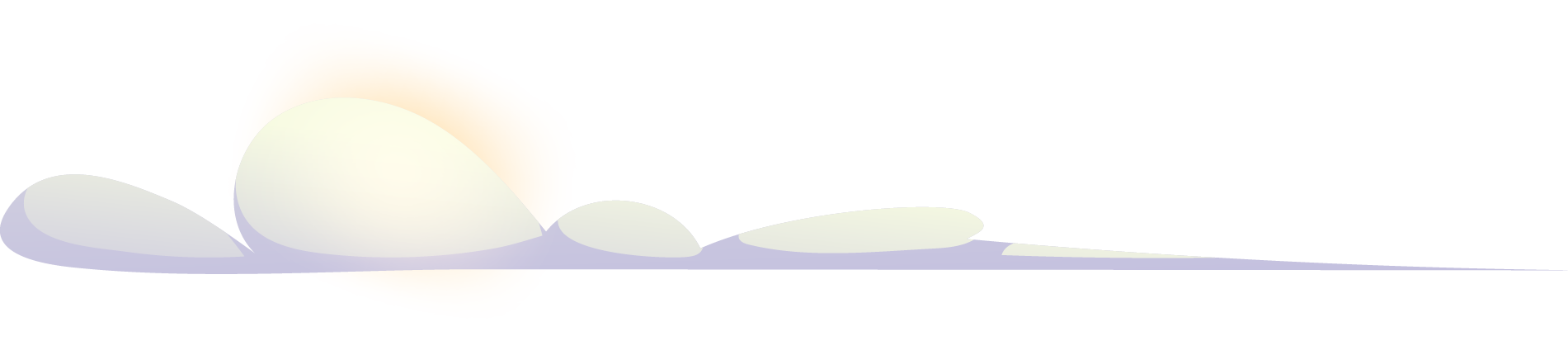 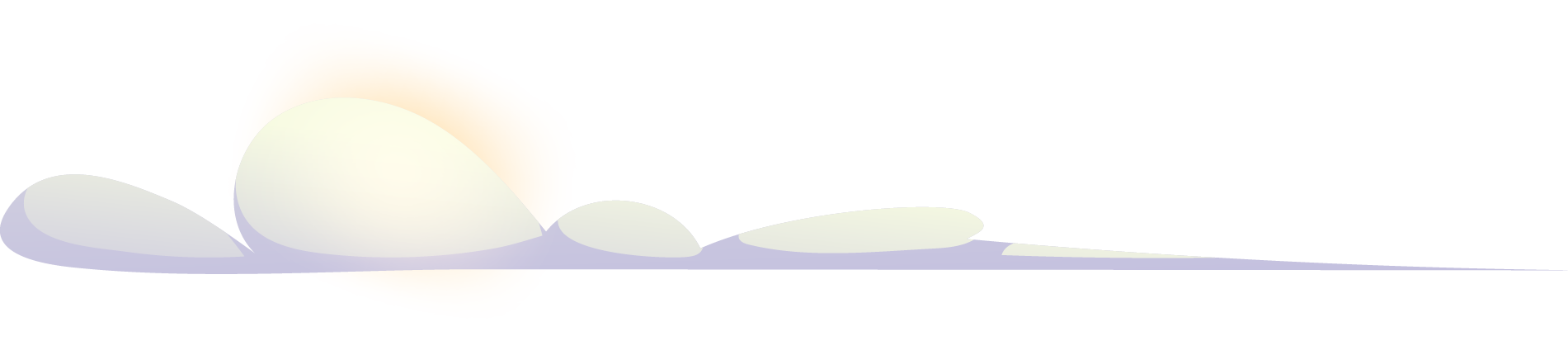 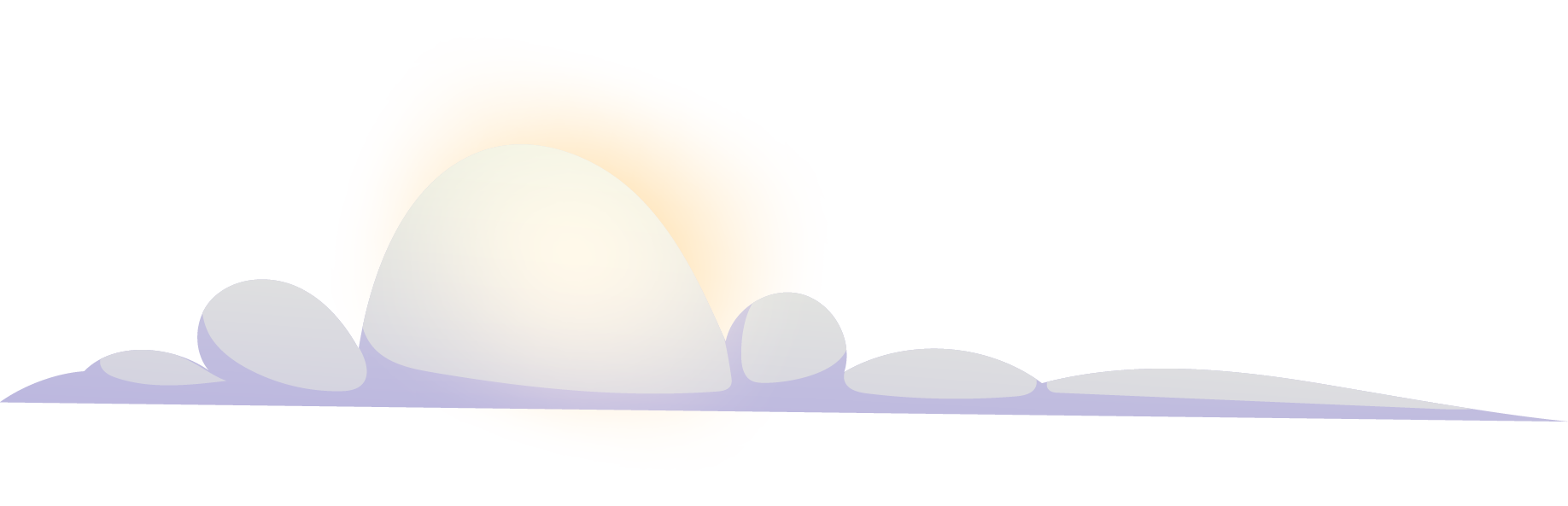 The Learning Commons at North Central College brings together services for students and faculty, research and educational resources, and collaborative spaces that promote creativity, learning, and access.
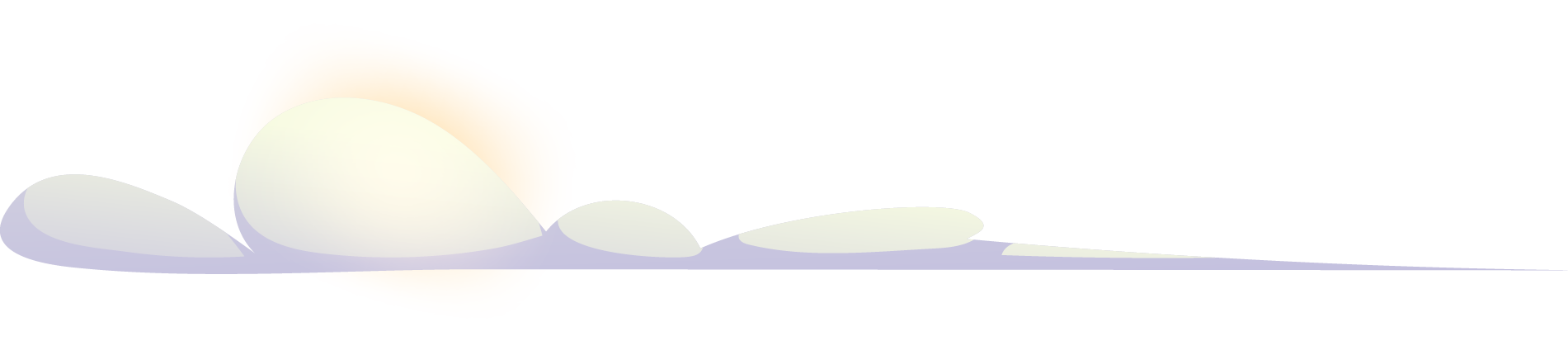 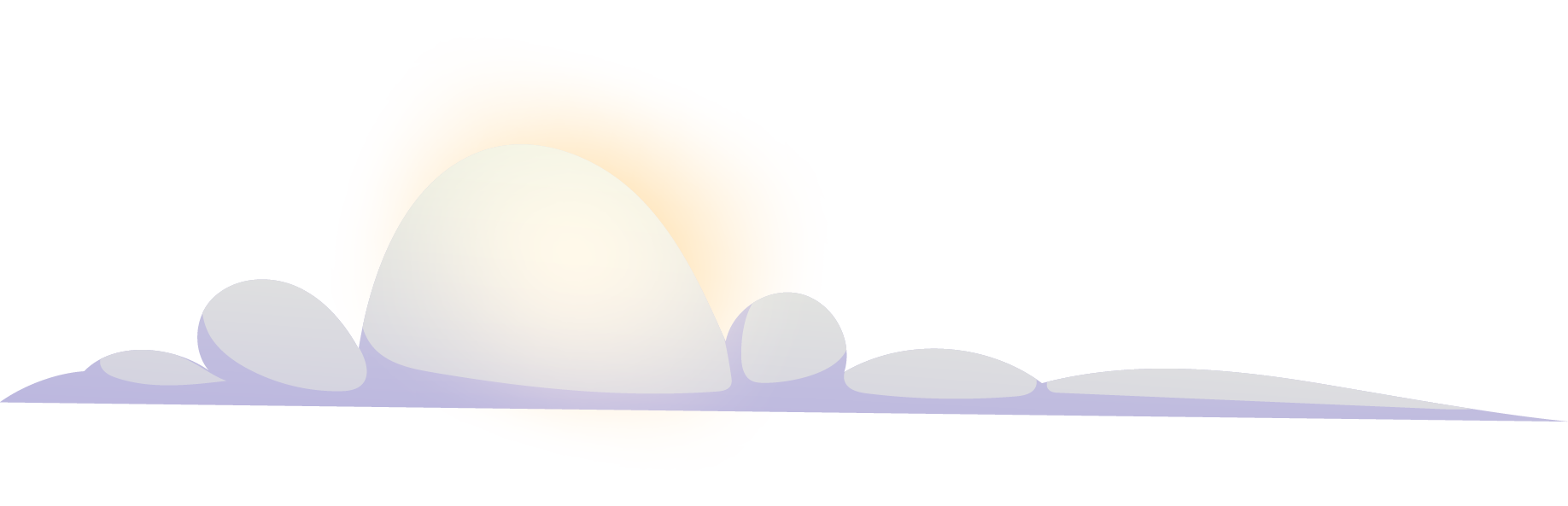 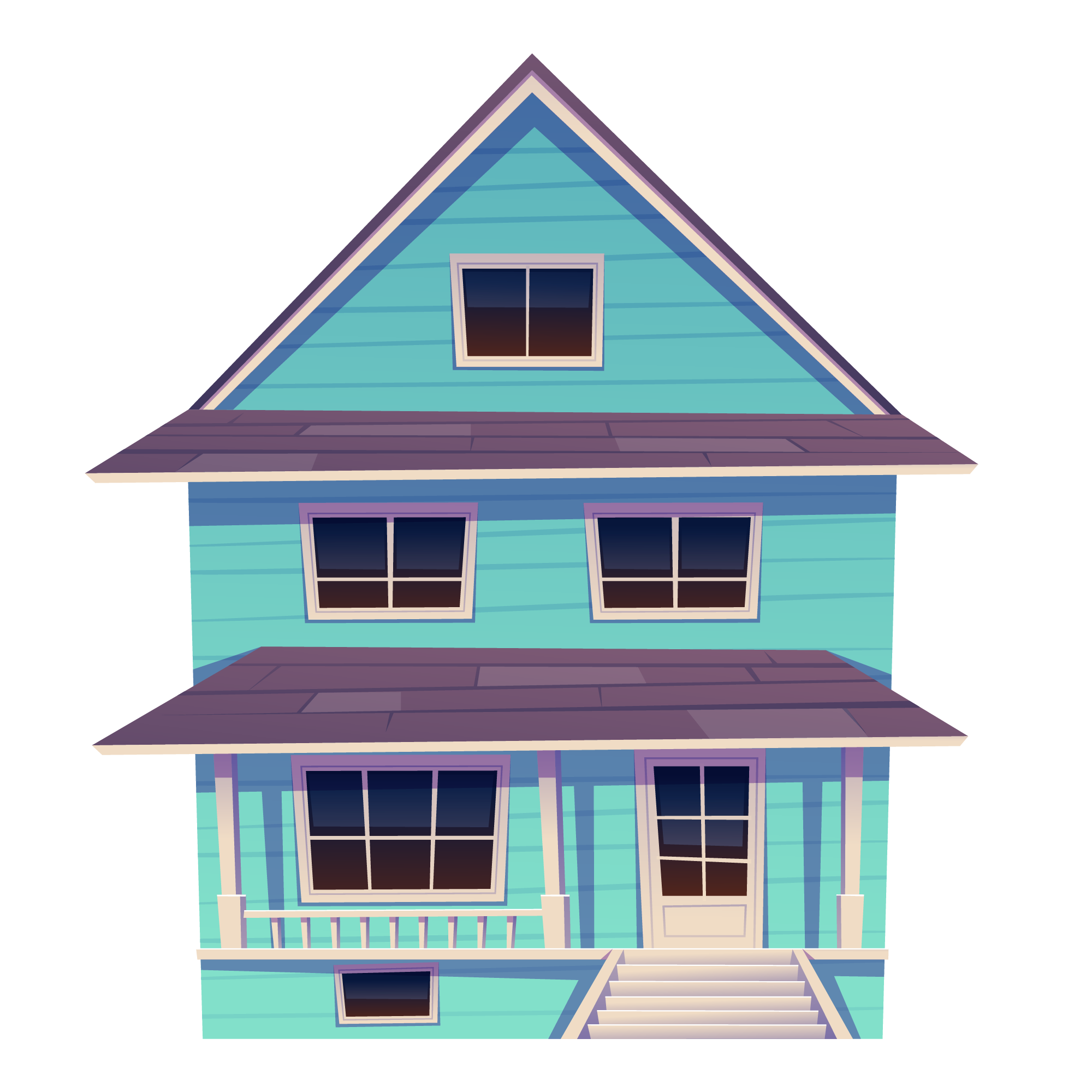 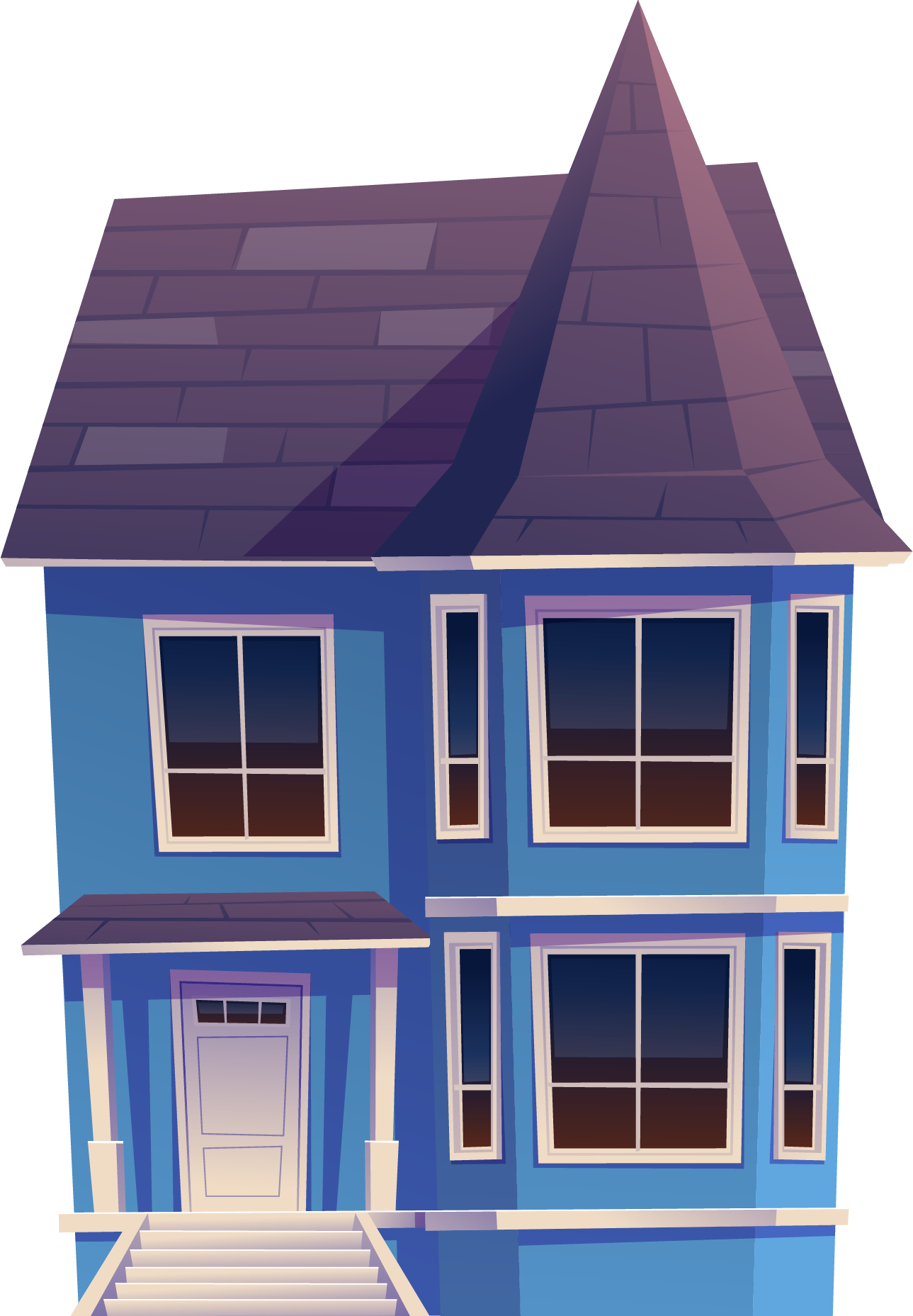 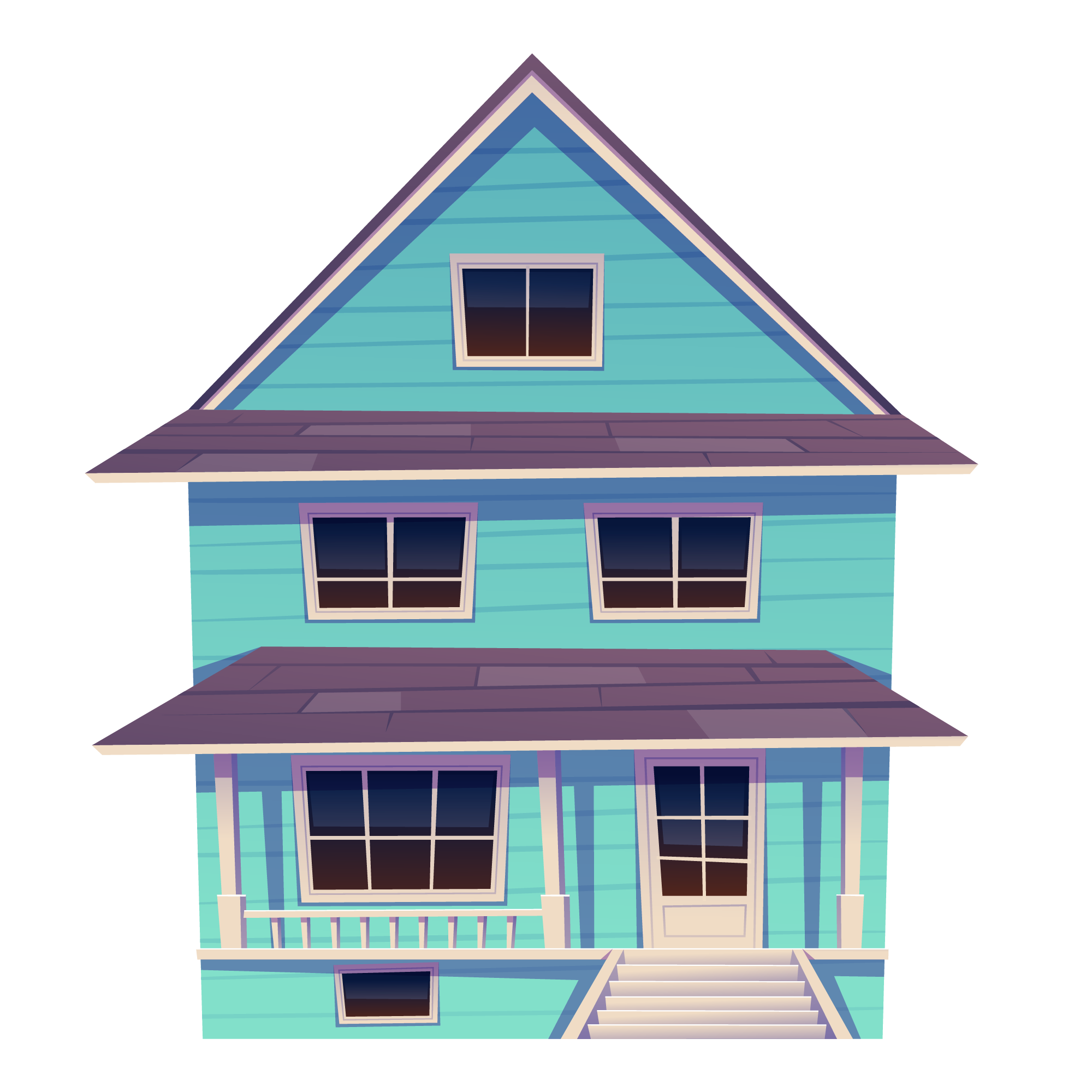 Welcome to the 
Neighborhood
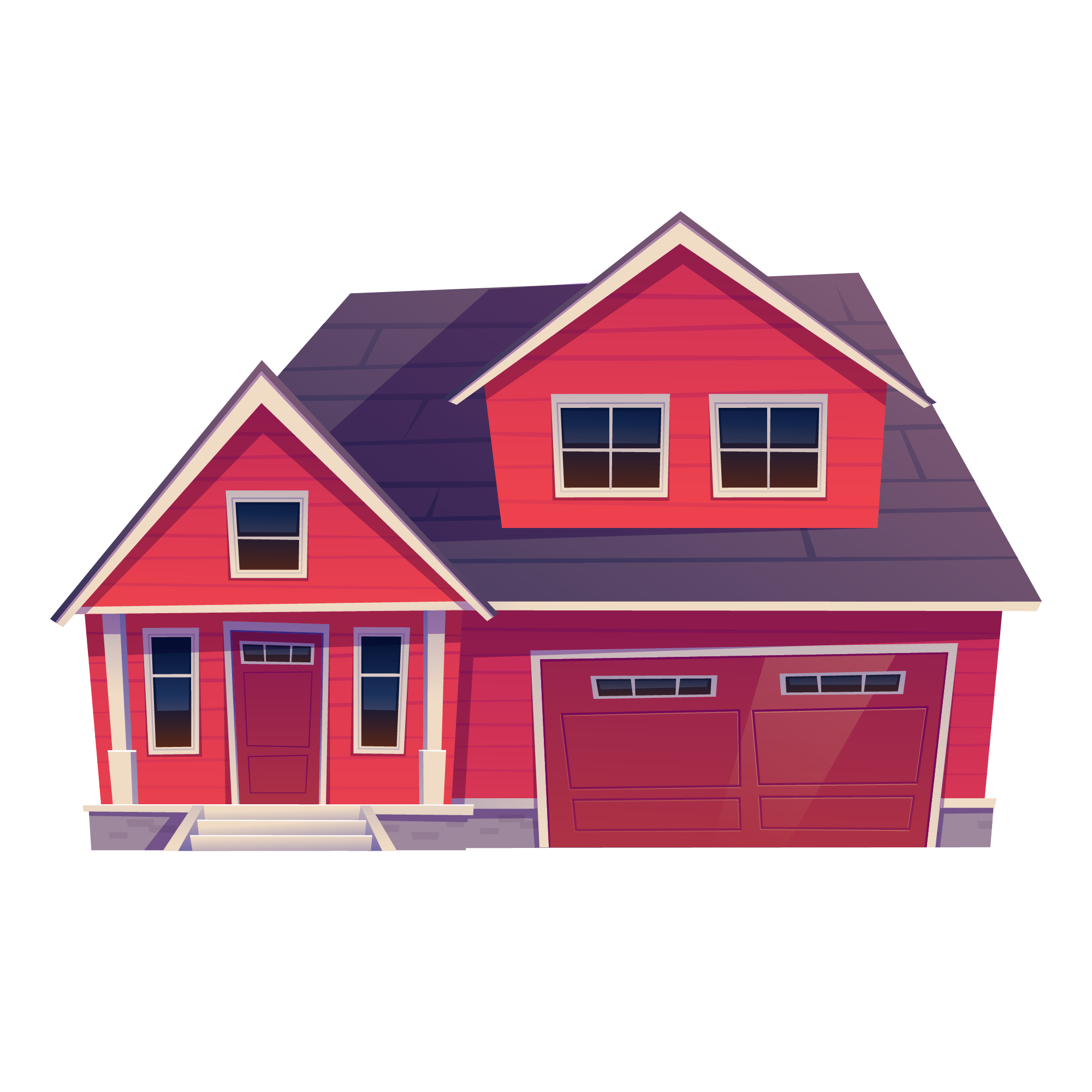 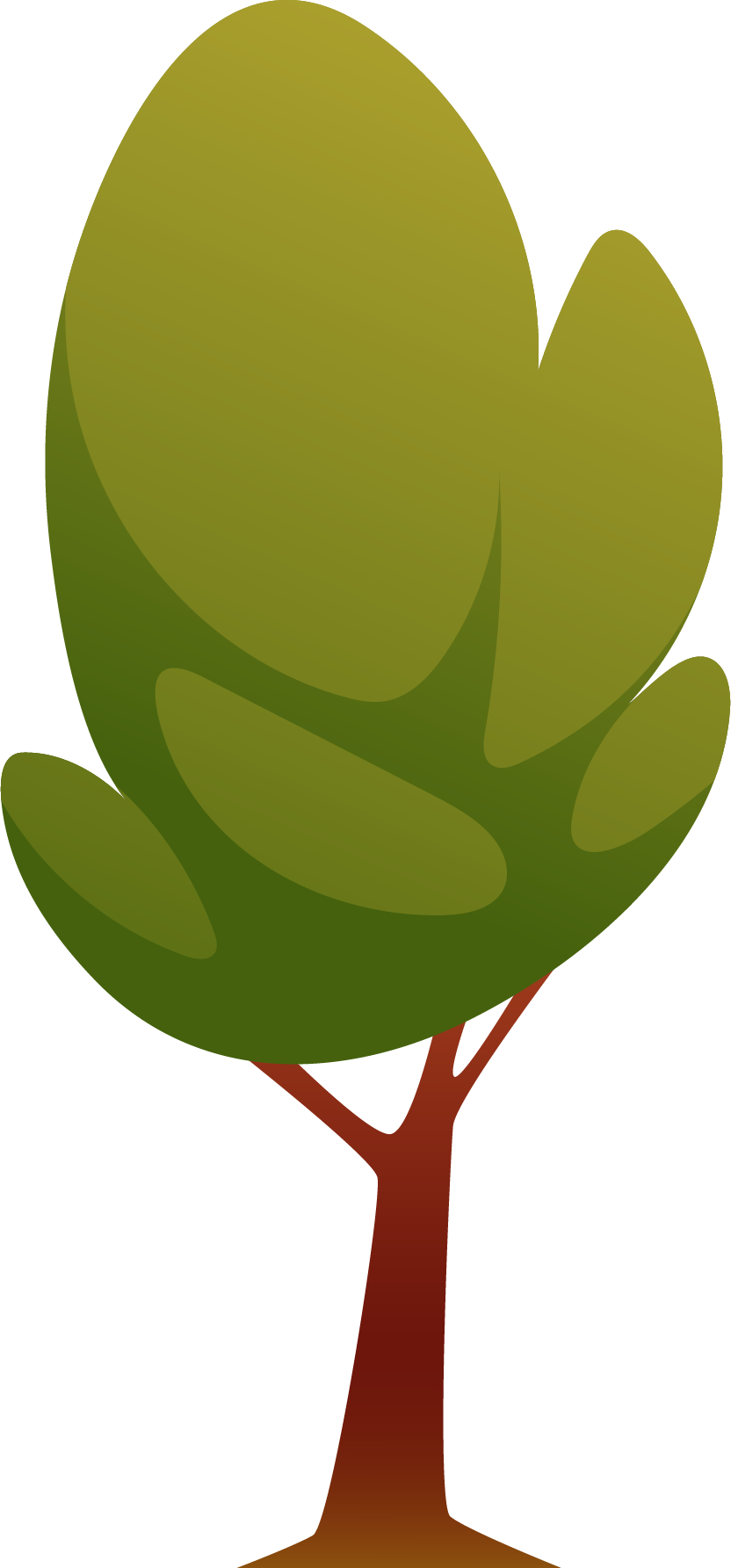 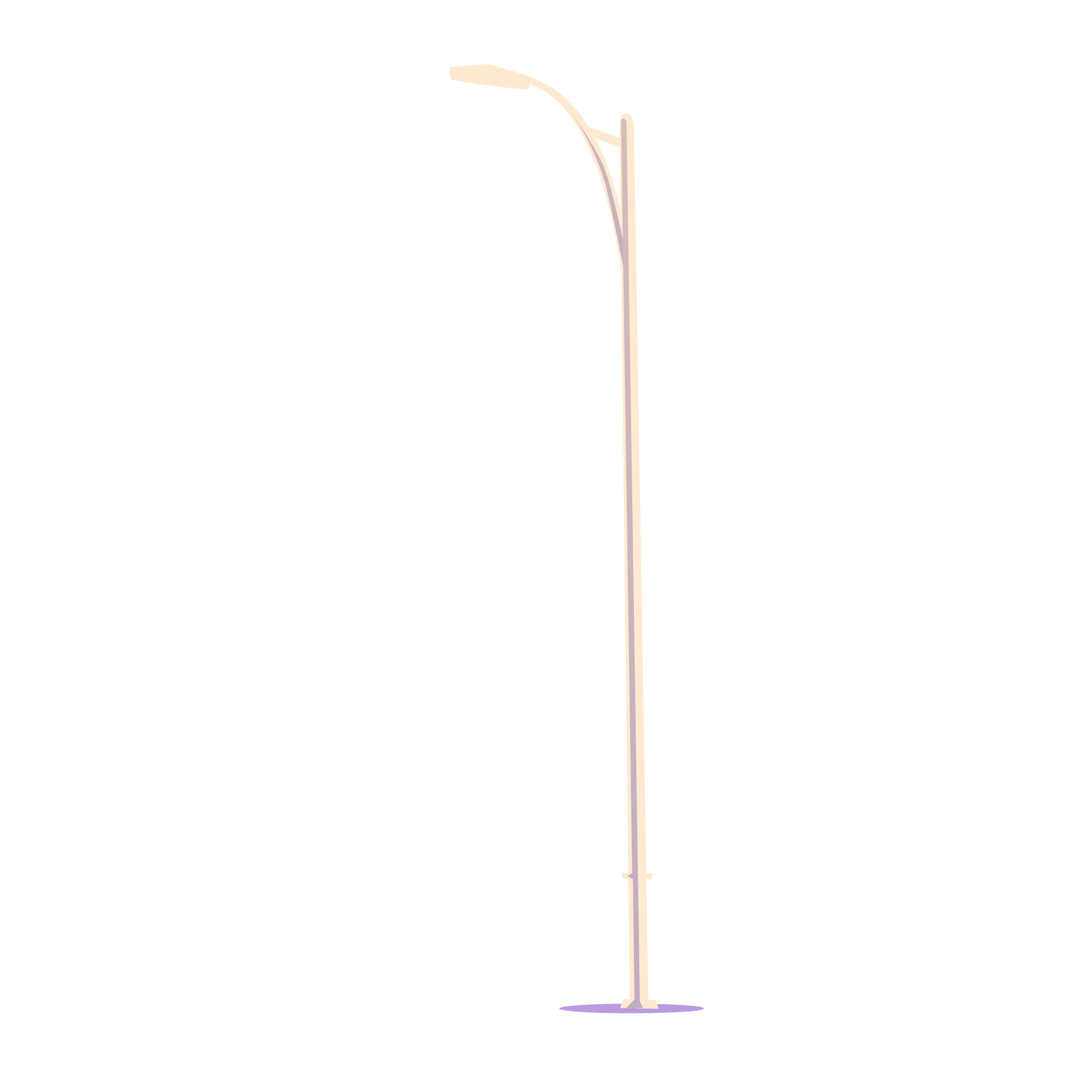 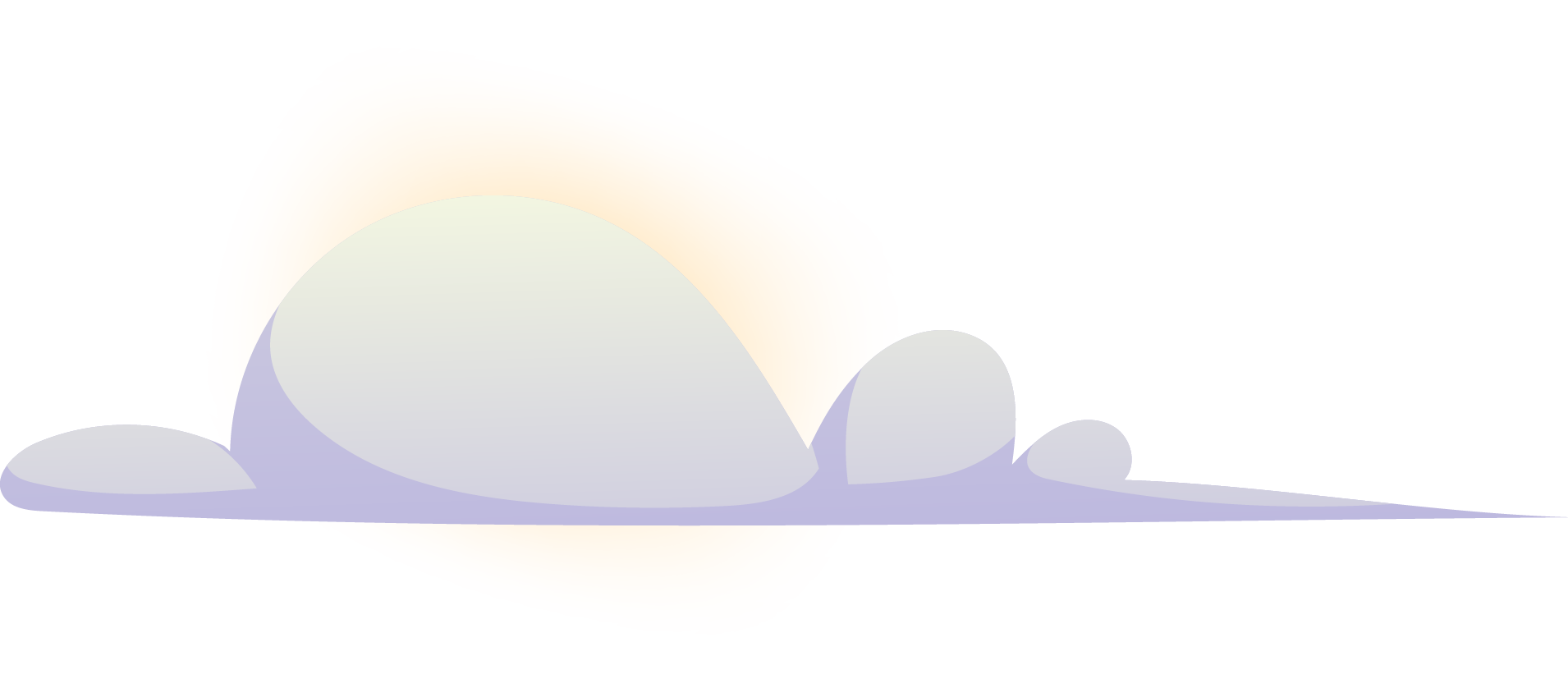 After
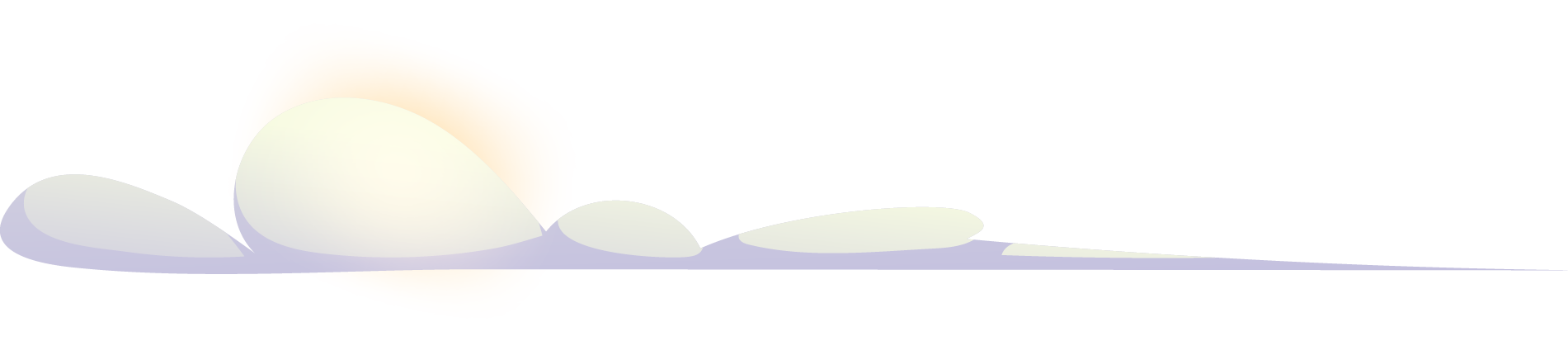 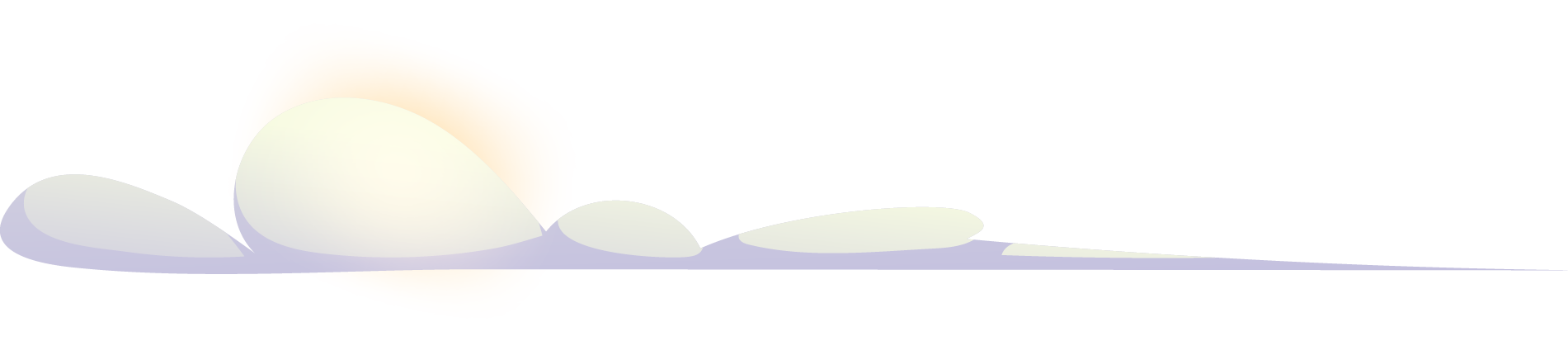 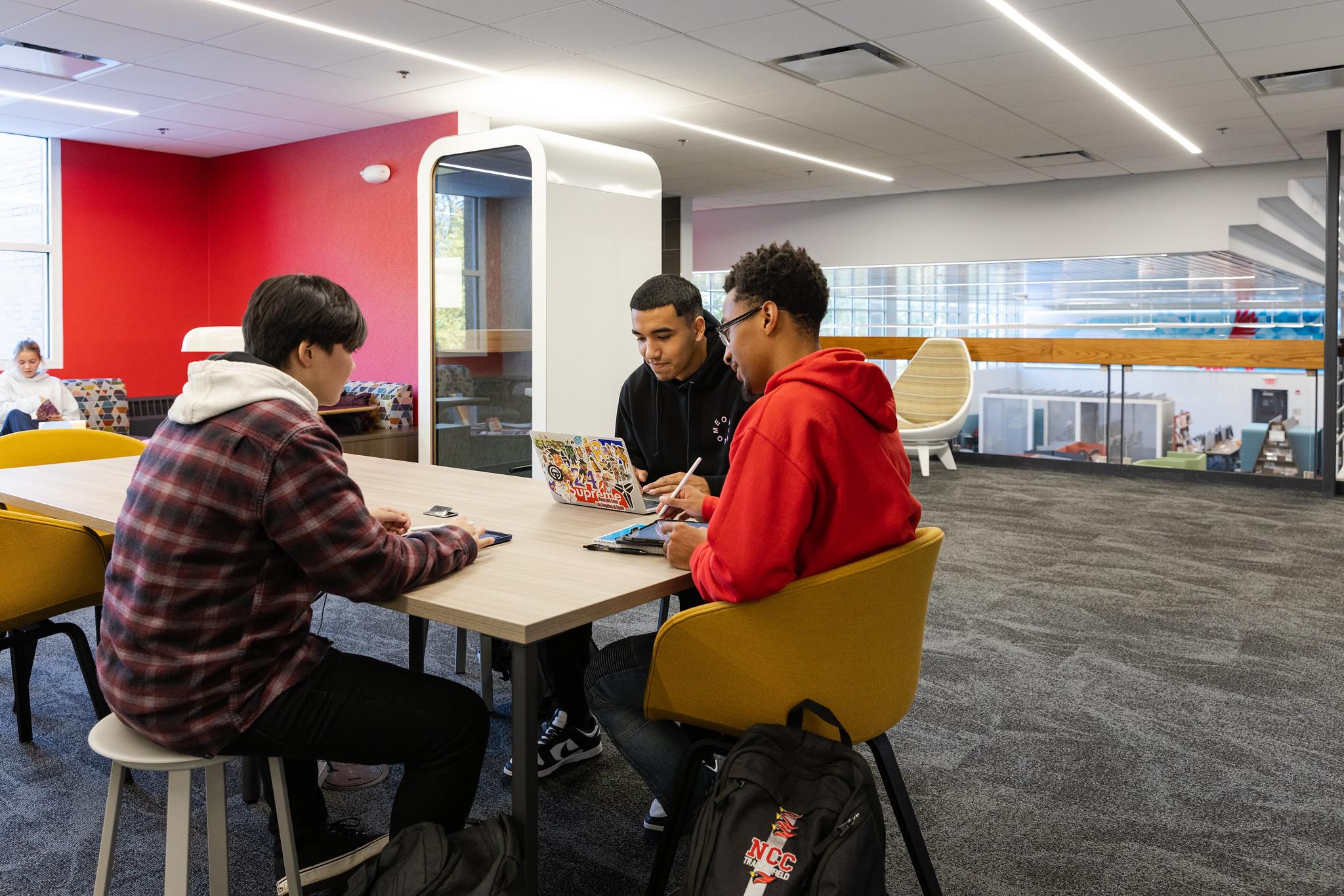 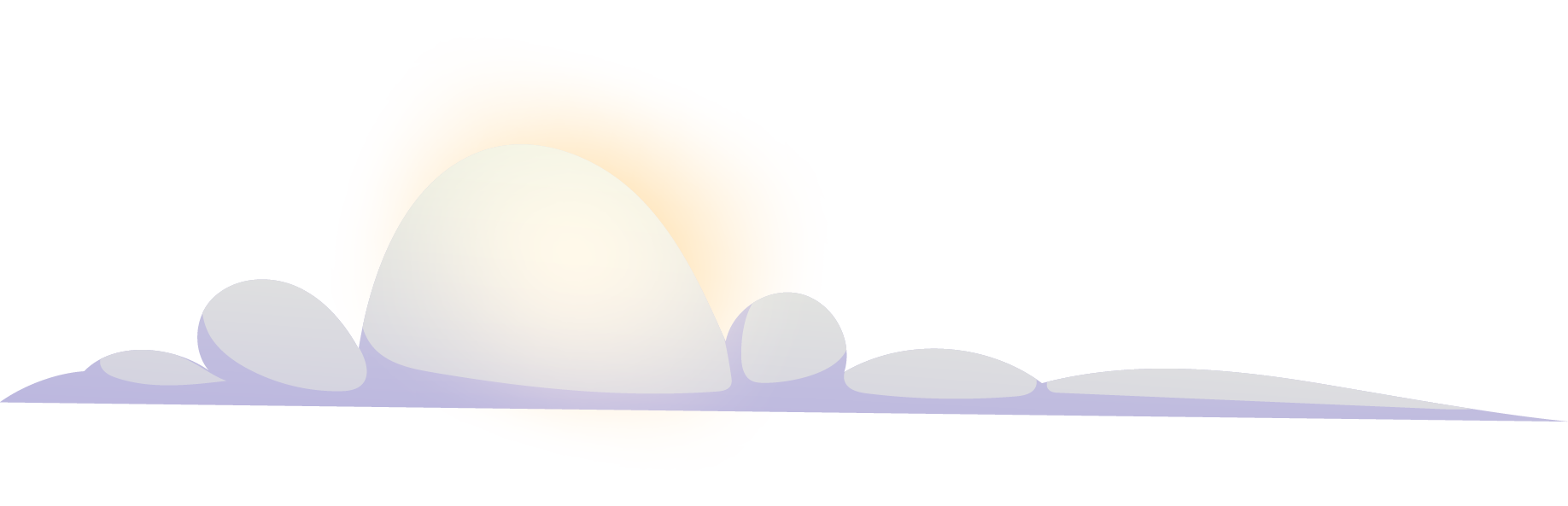 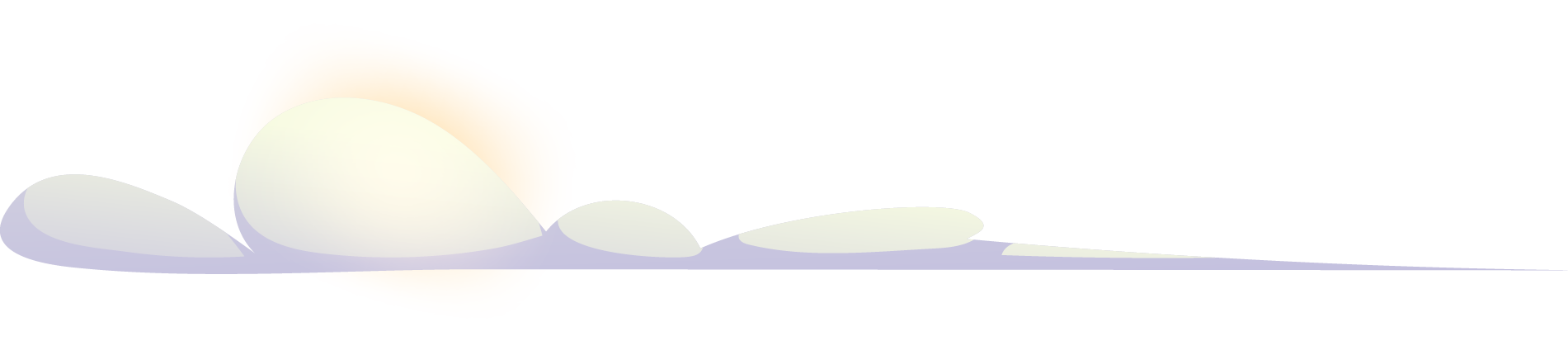 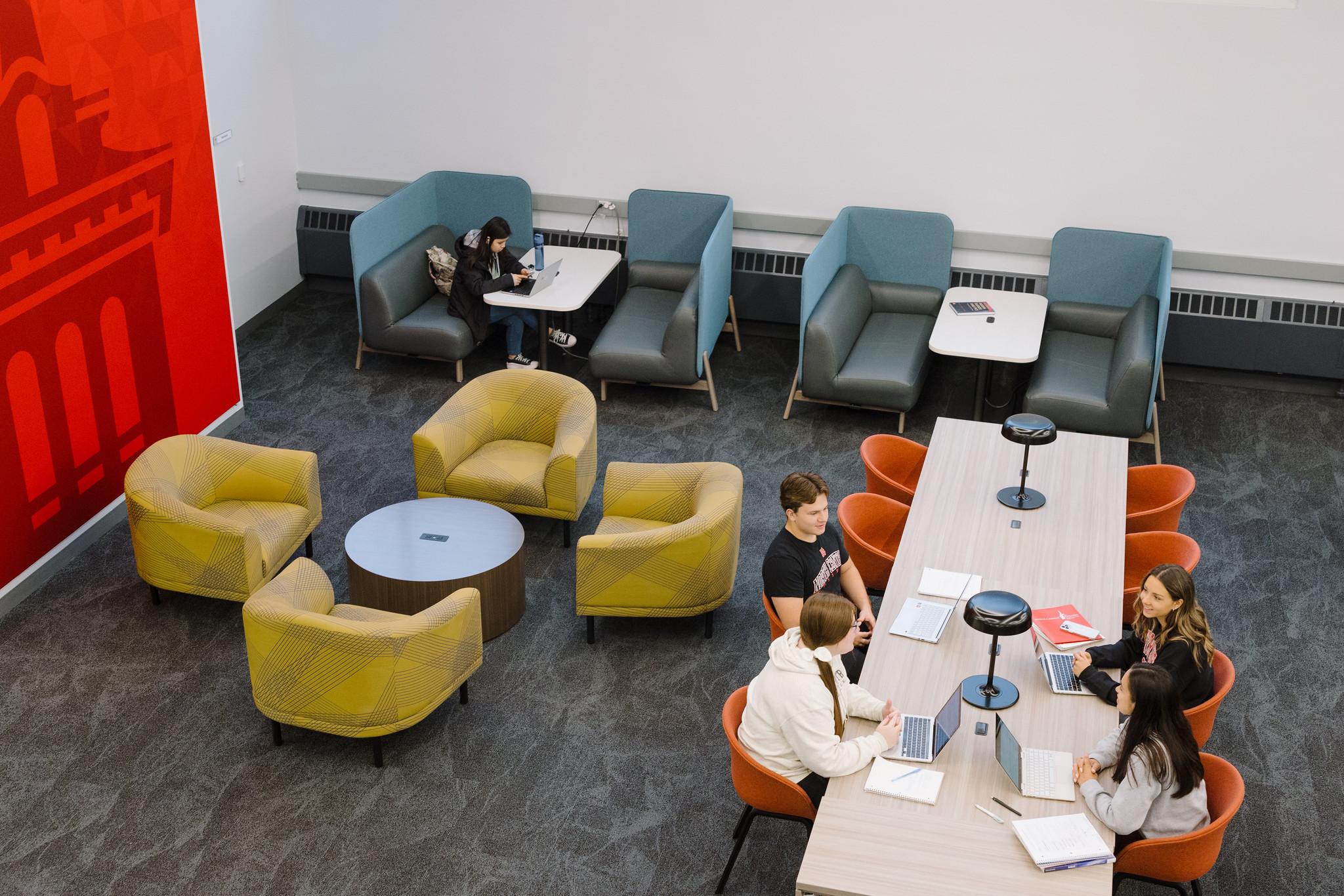 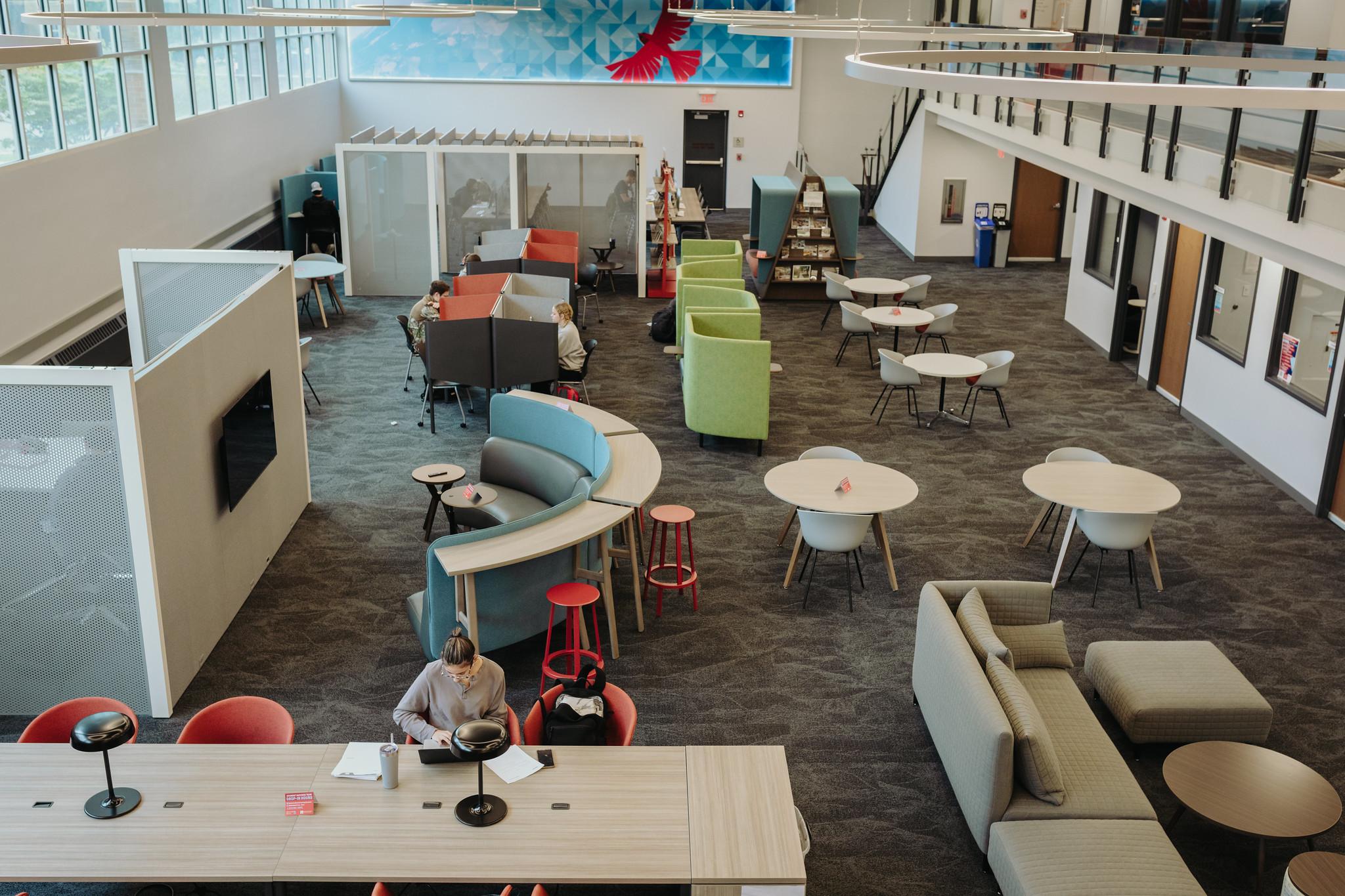 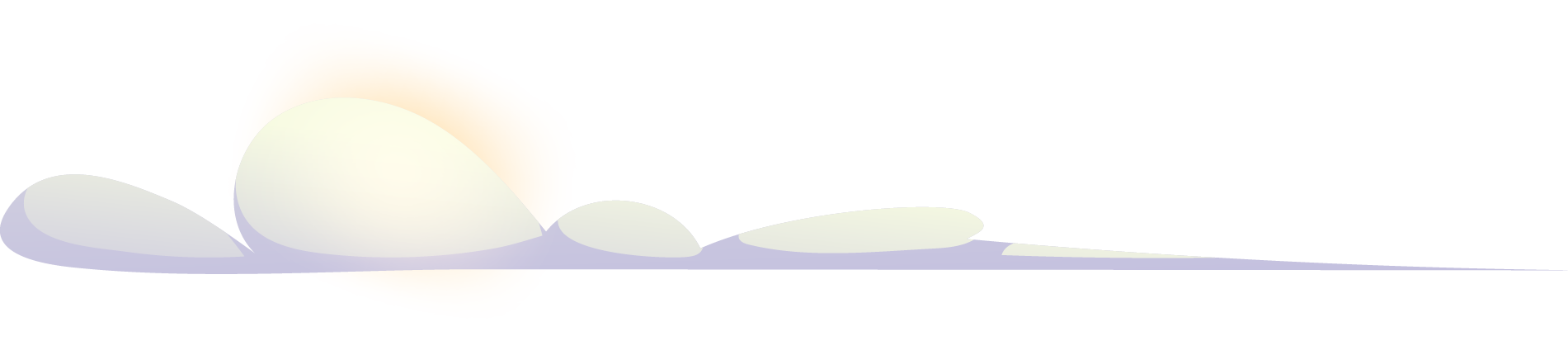 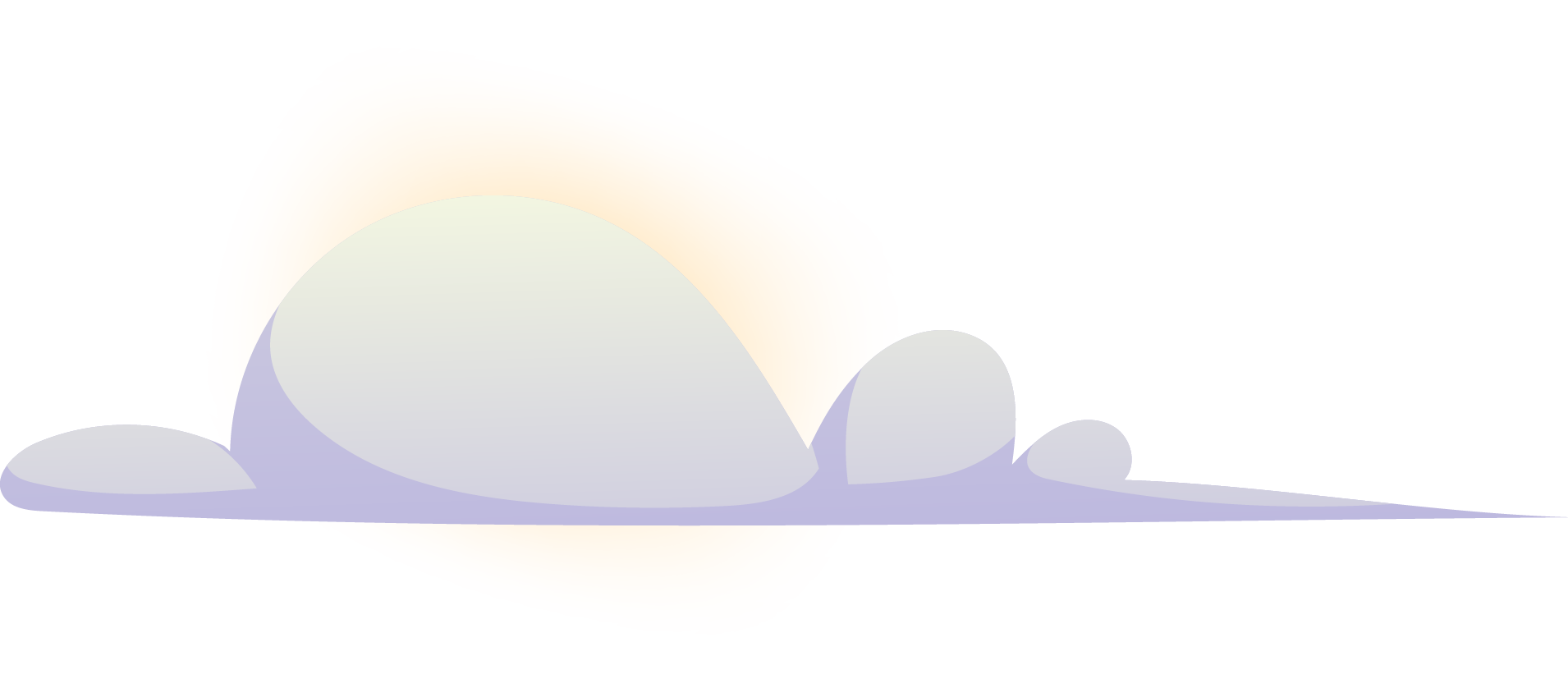 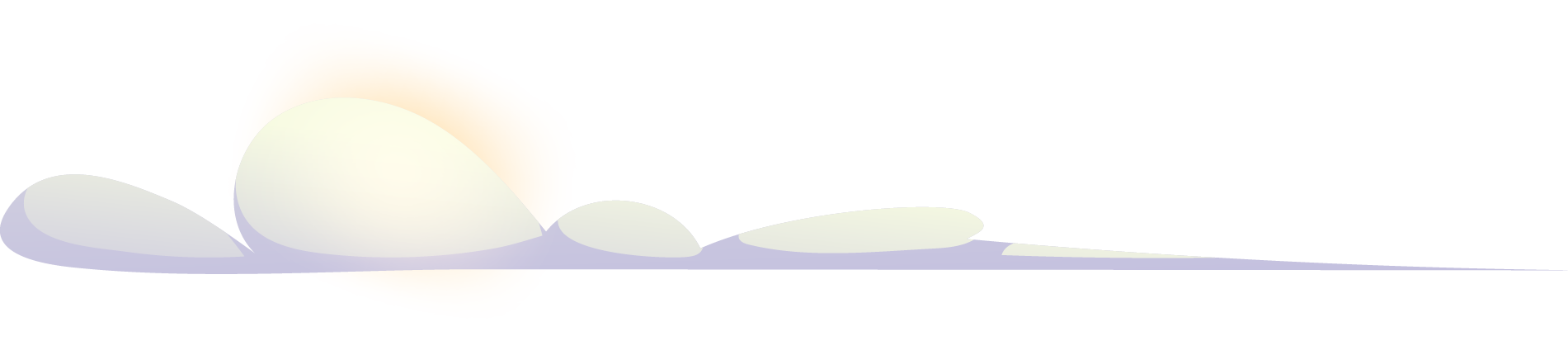 NCC Learning Commons
Student Success
Writing Center
Speaking Center
Oesterle Library
Center for the Advancement of Faculty Excellence
Career and Professional Development
Language Resource Center
Small Town Main Street
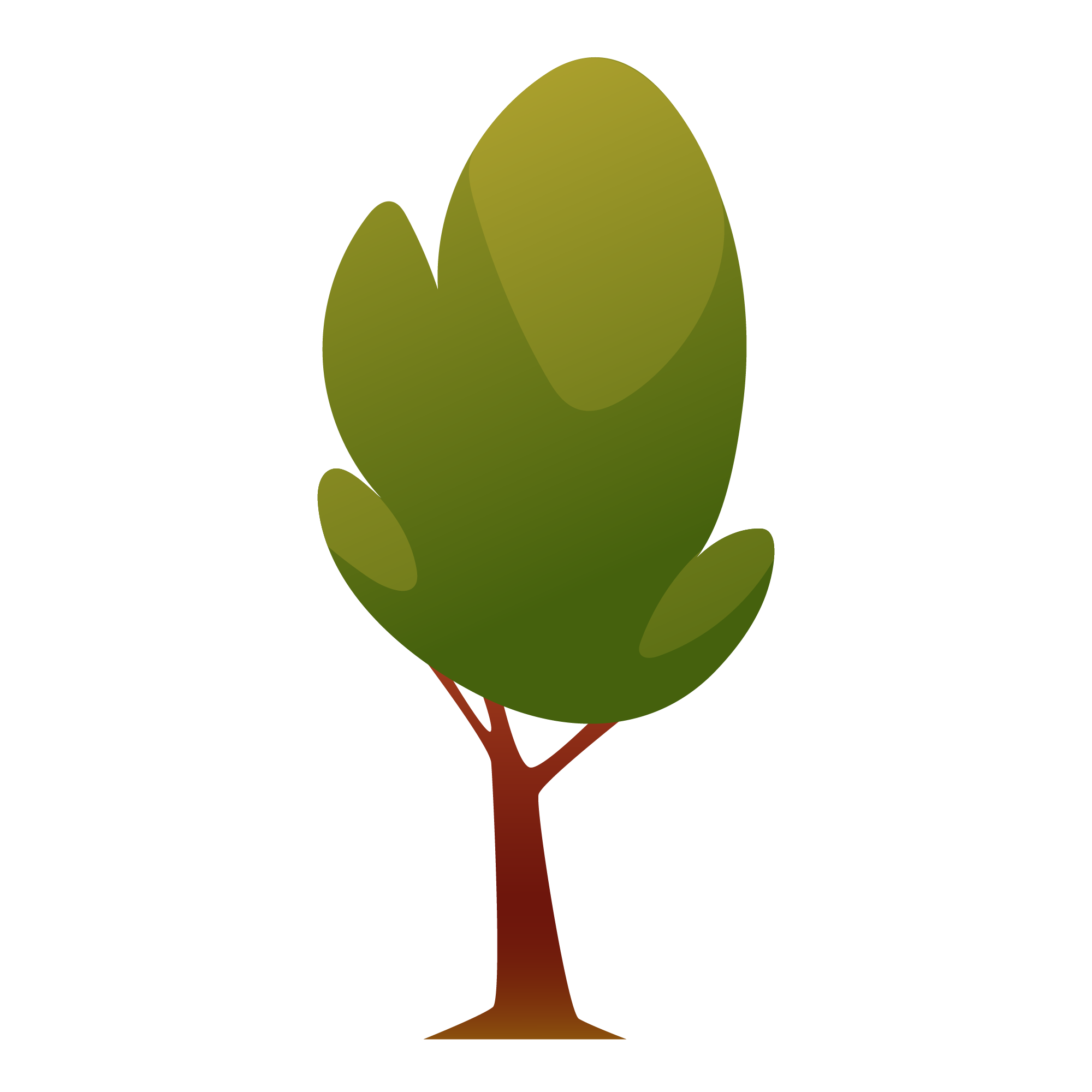 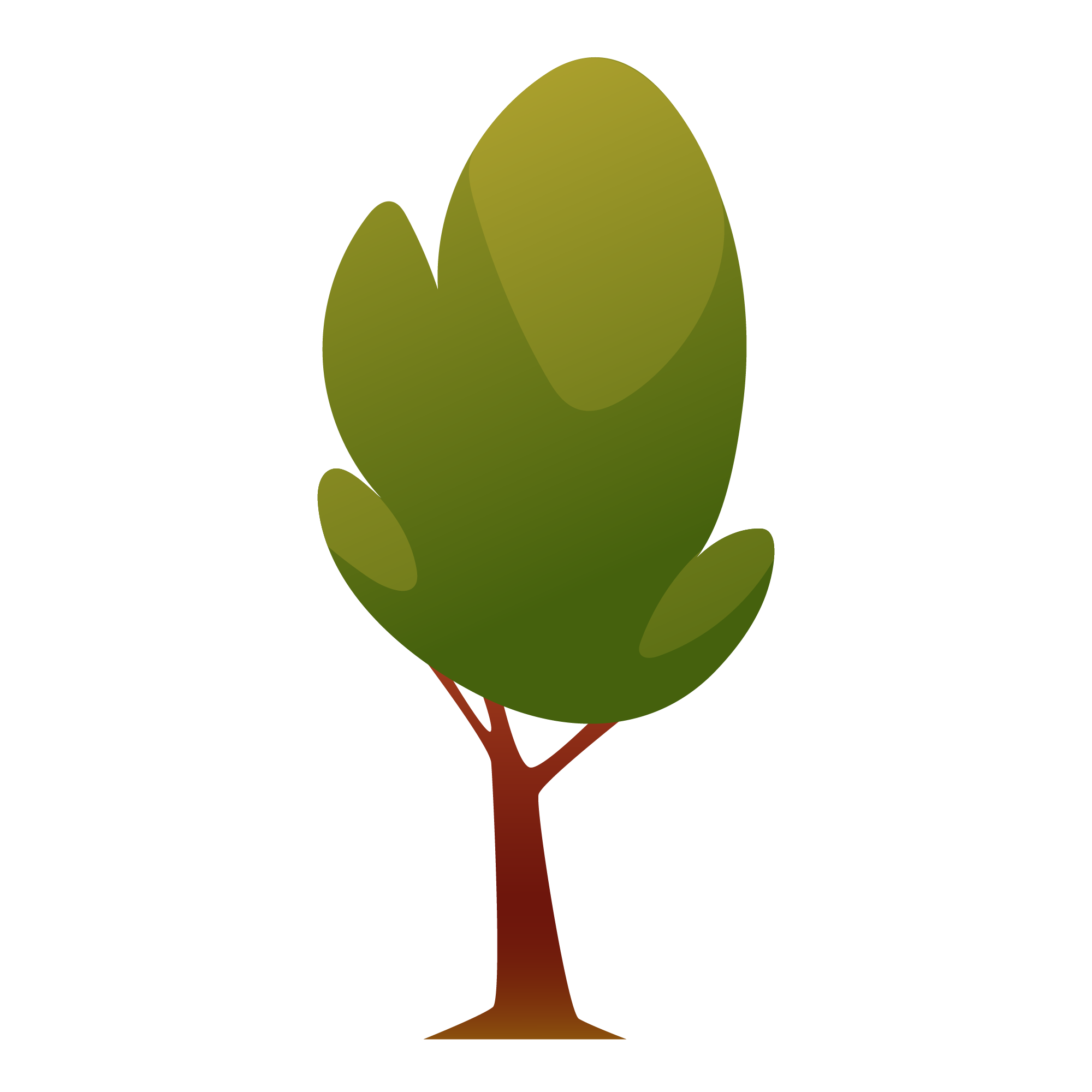 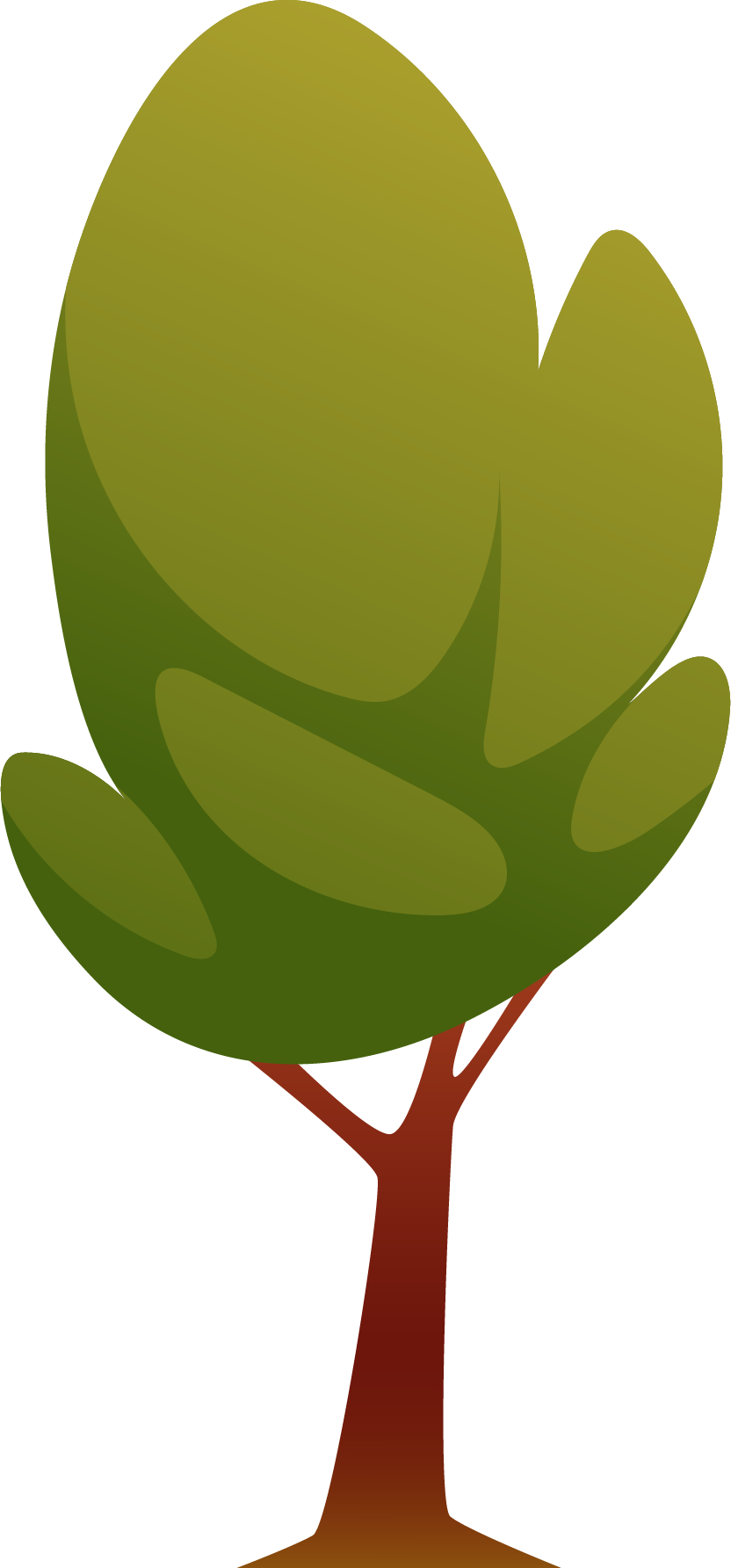 Tone
Purpose
Action
Set a tone of positivity, collaboration, and caring
Have a shared sense of purpose
Be the driving force of positive change
HOA
It’s not about territory. It’s about impact.

Best use of resources
Policies
Spaces
Building Community
01
02
03
04
Block parties
NextDoor
Casseroles
Listening
Communication
(that’s a hotdish for you midwesterners)
Allow neighbors to talk to each other and problem solve
This is supposed to be fun
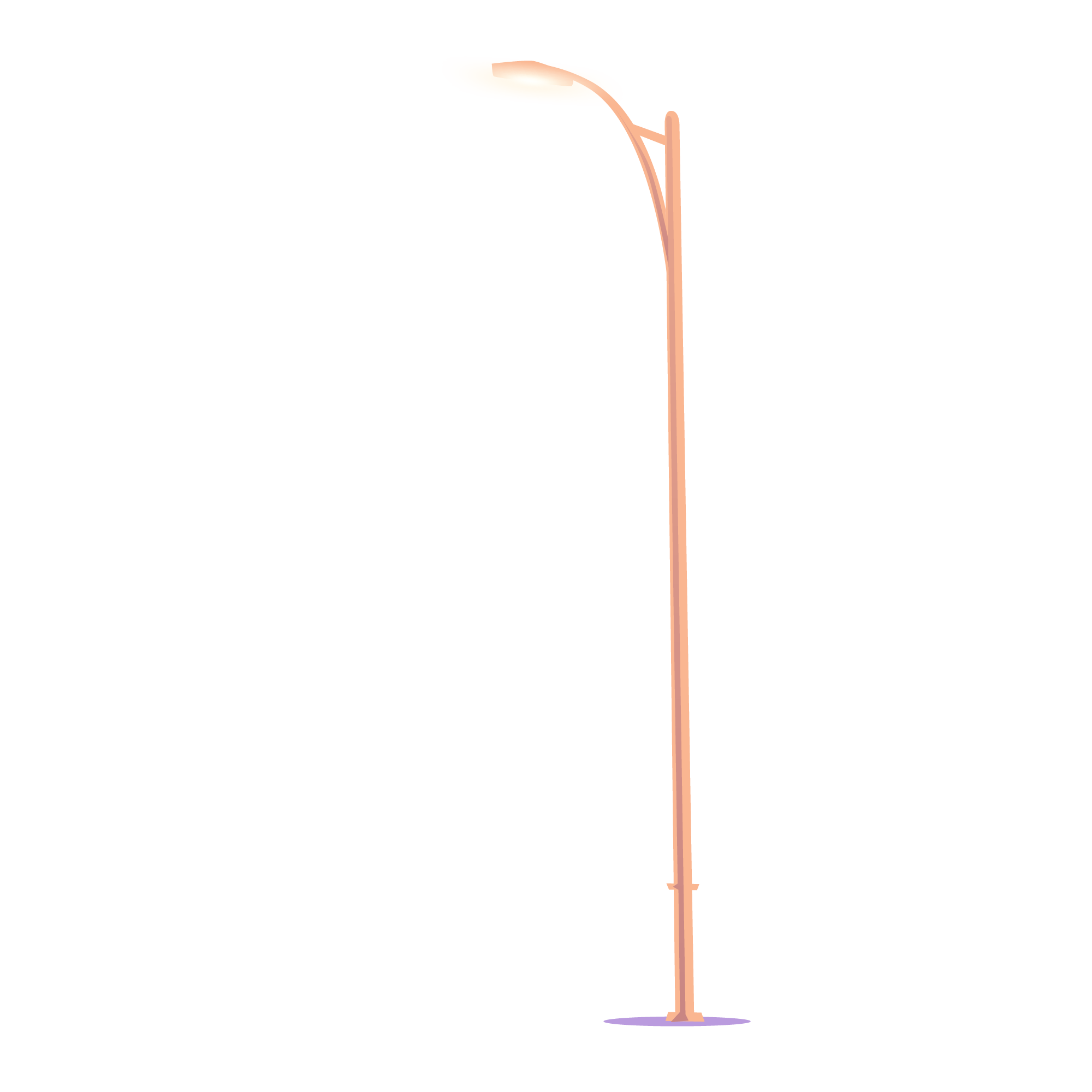 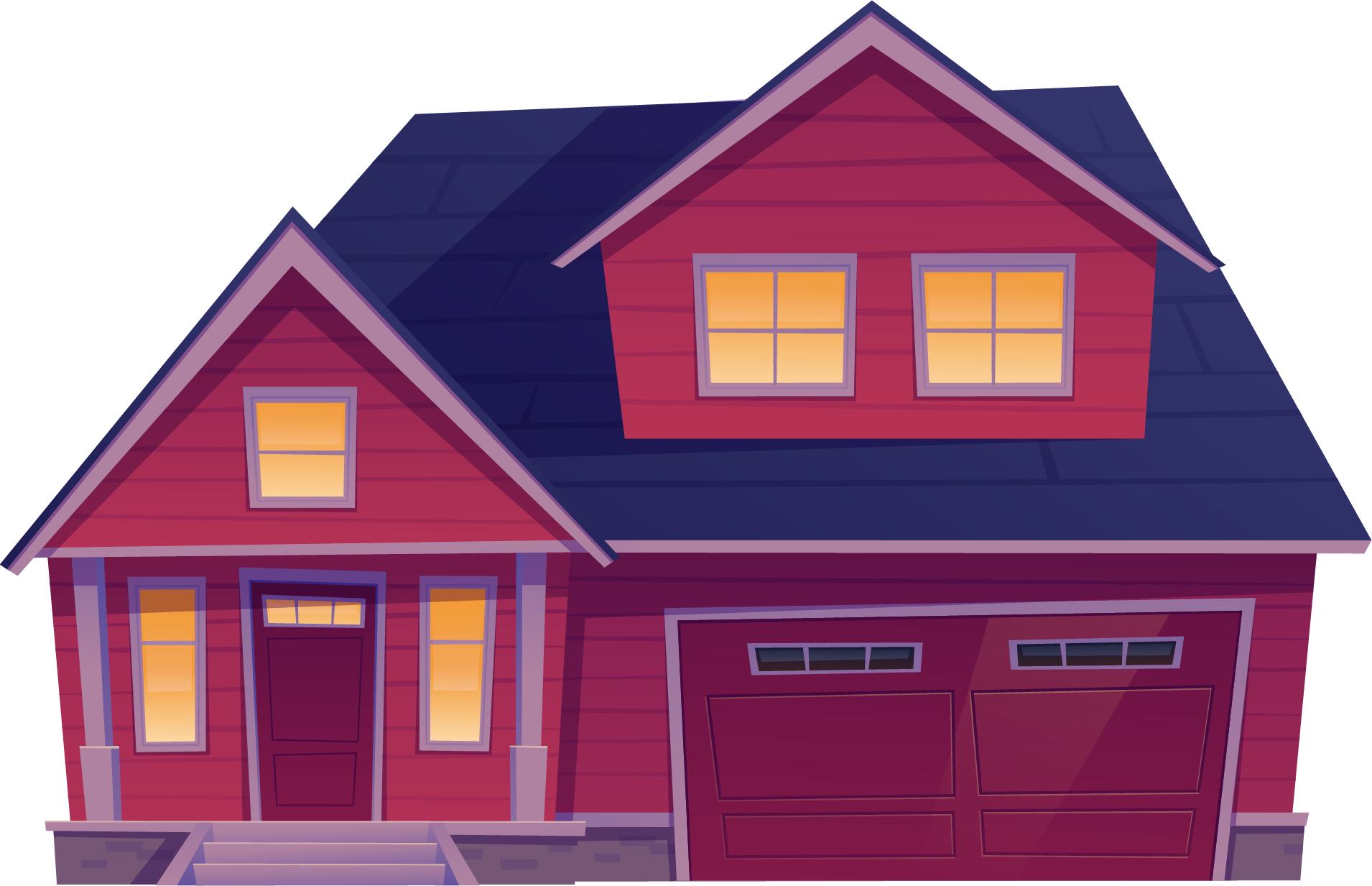 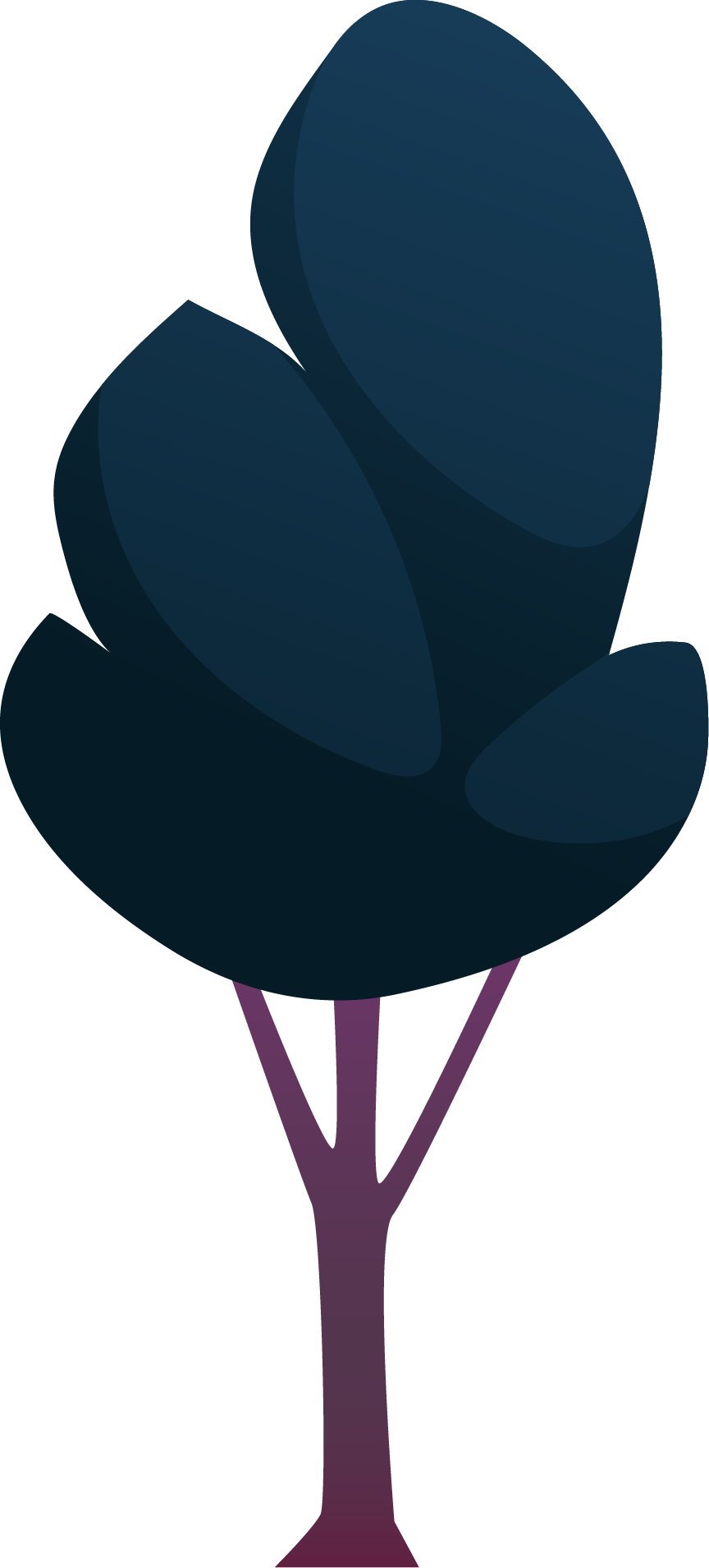 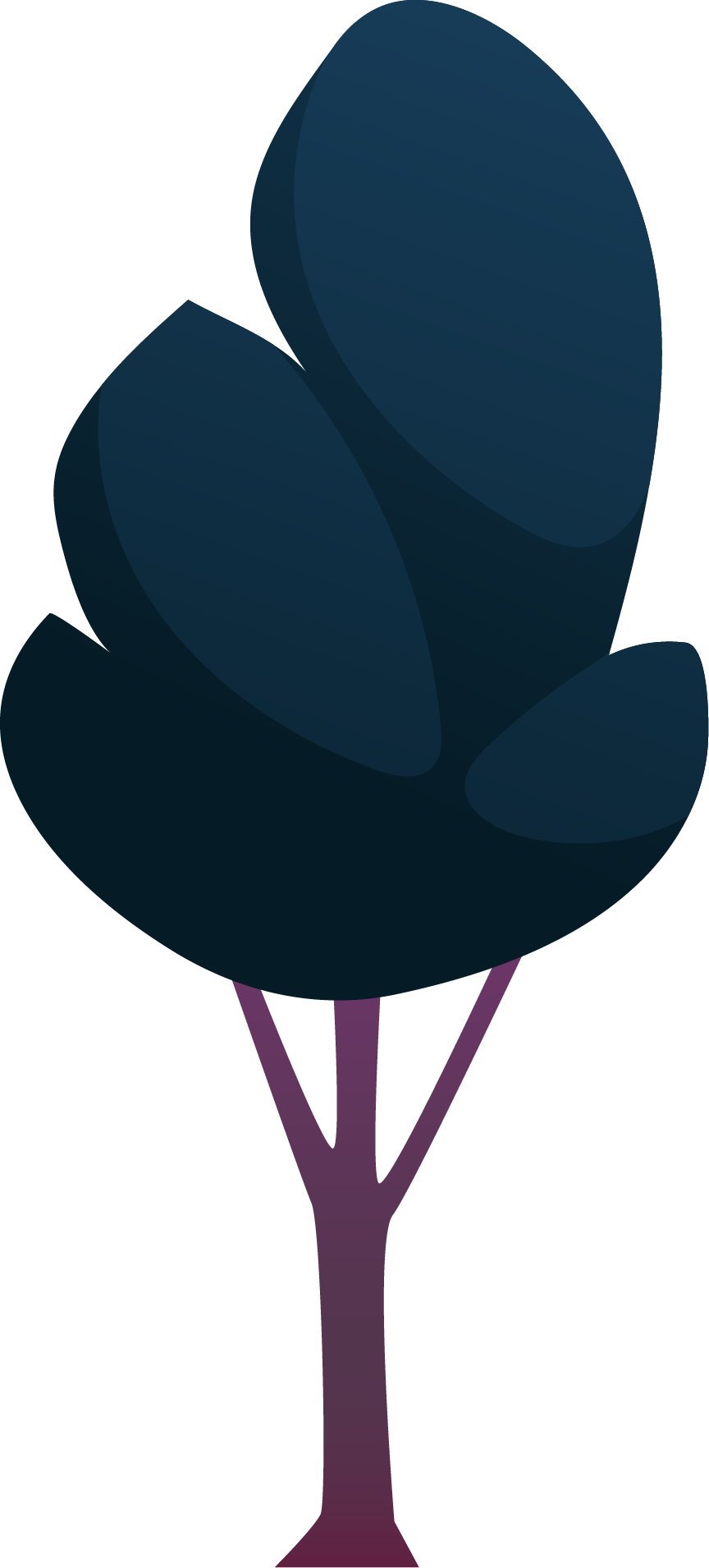 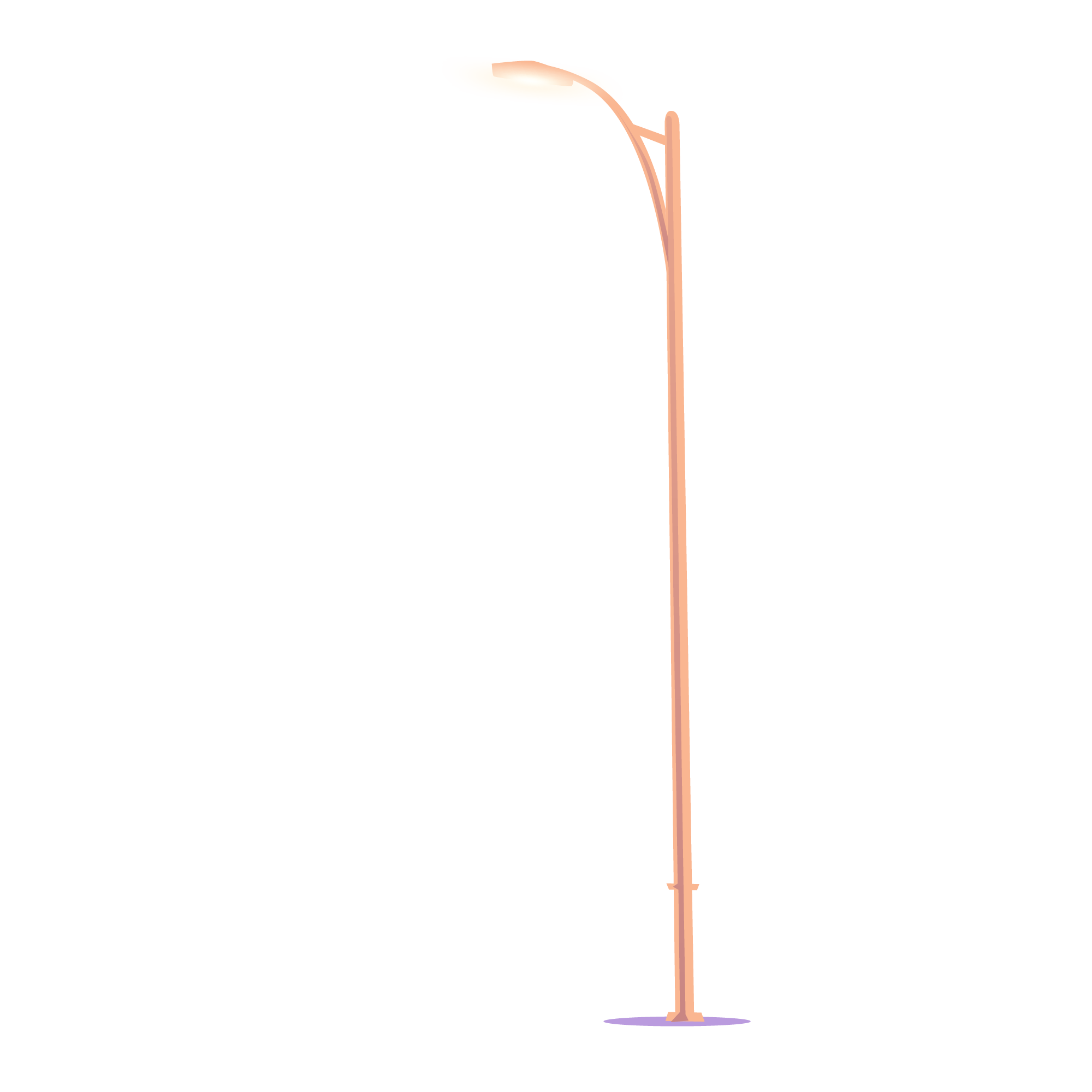 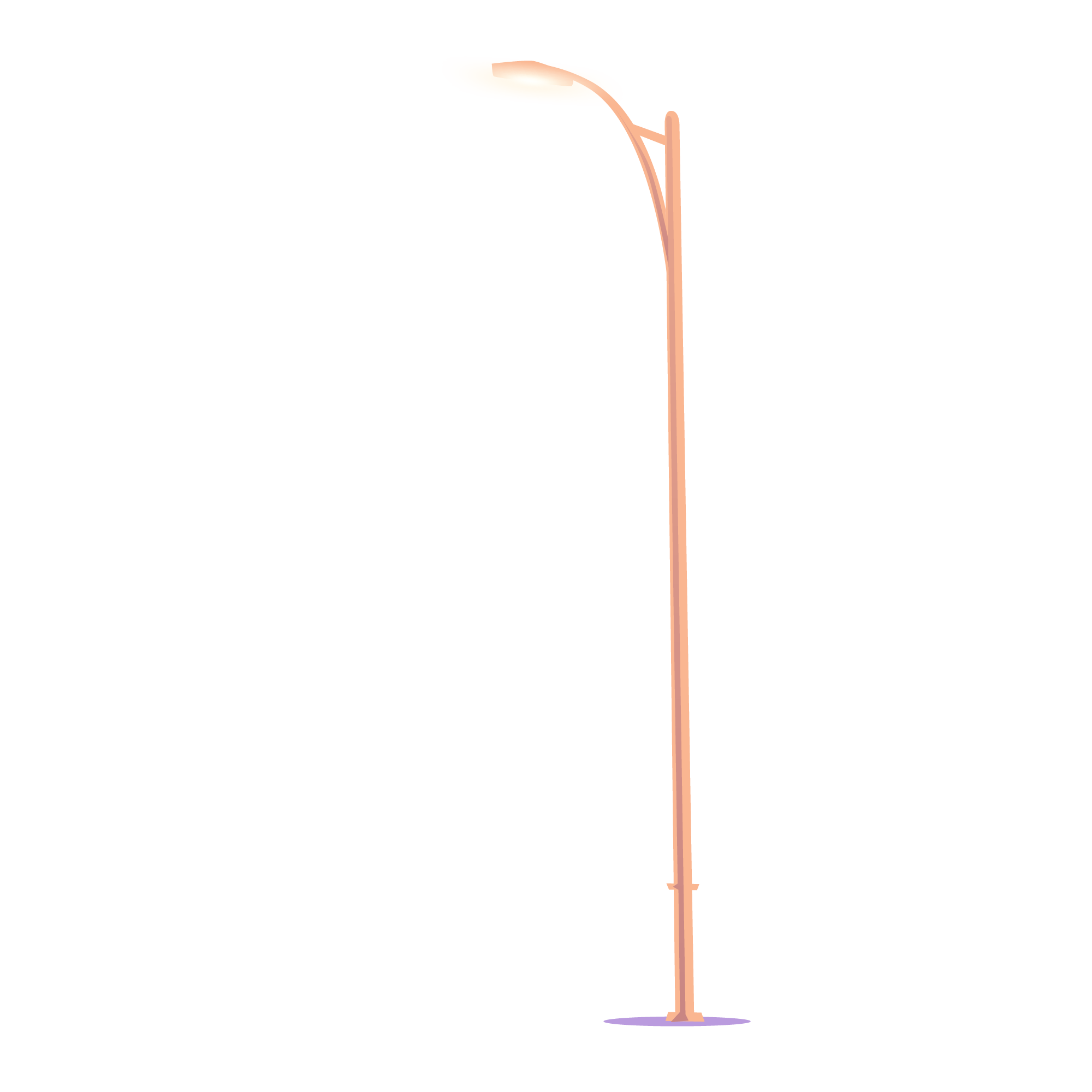 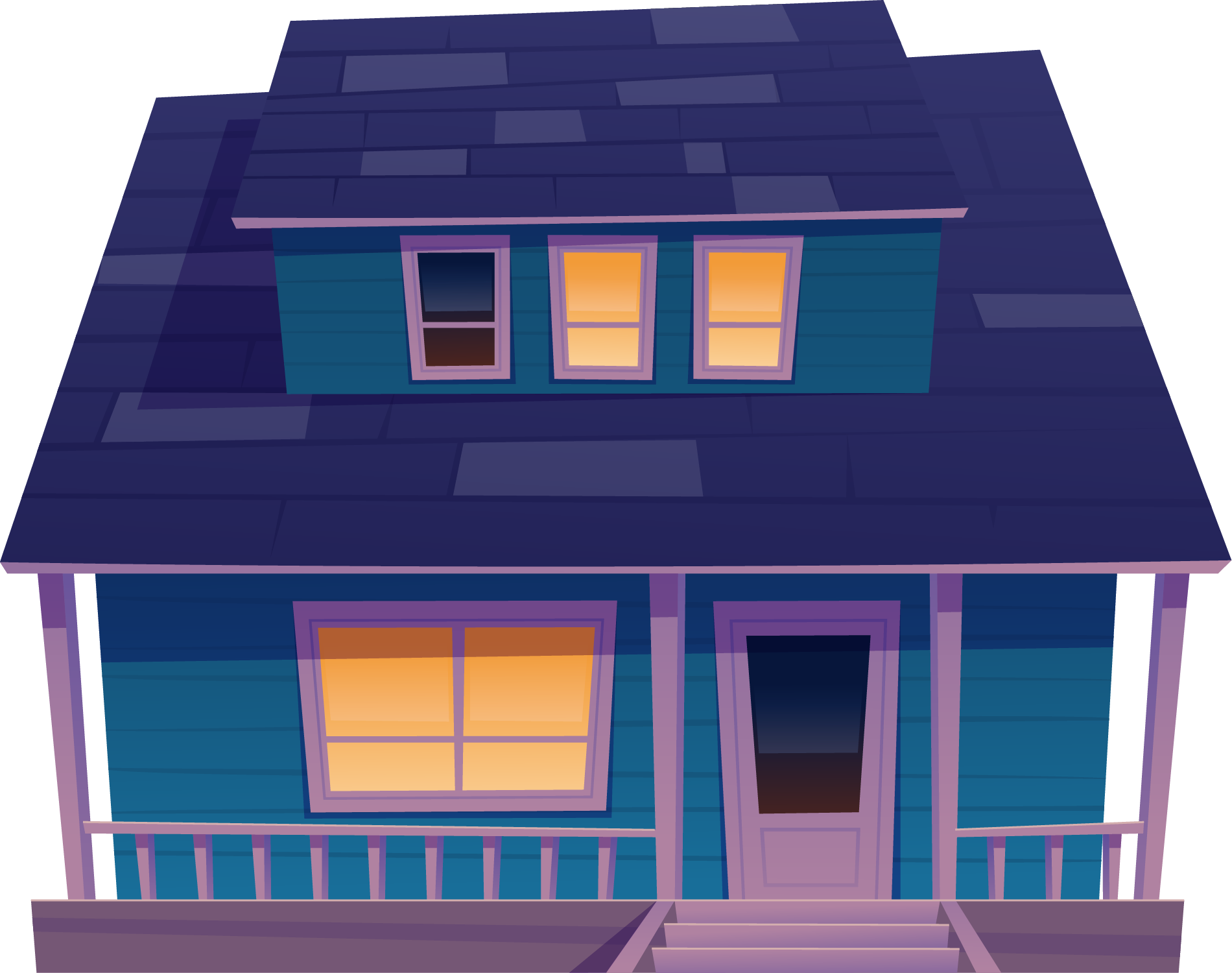 Get Off My Lawn
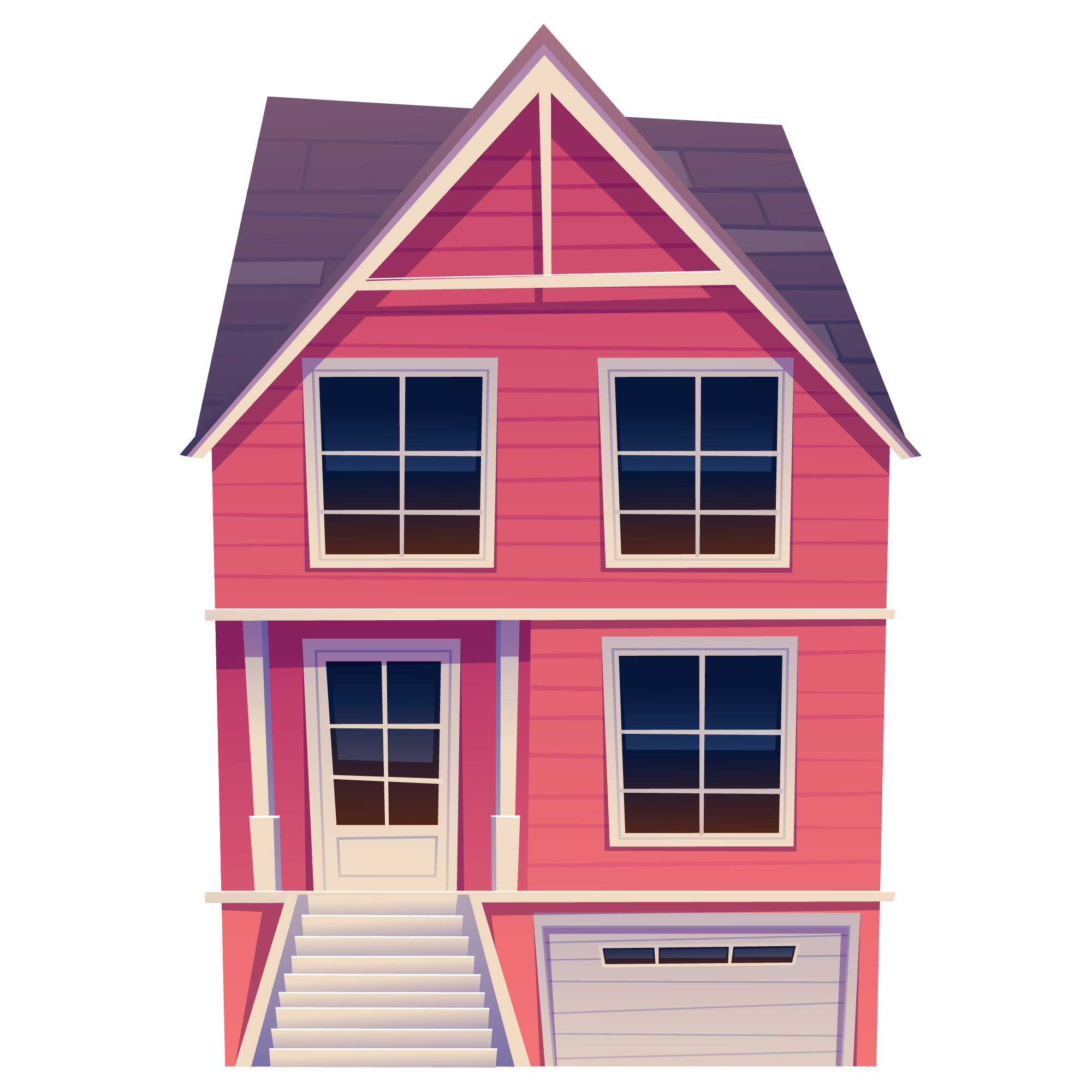 Space issues
Differences of Purpose
Be nice
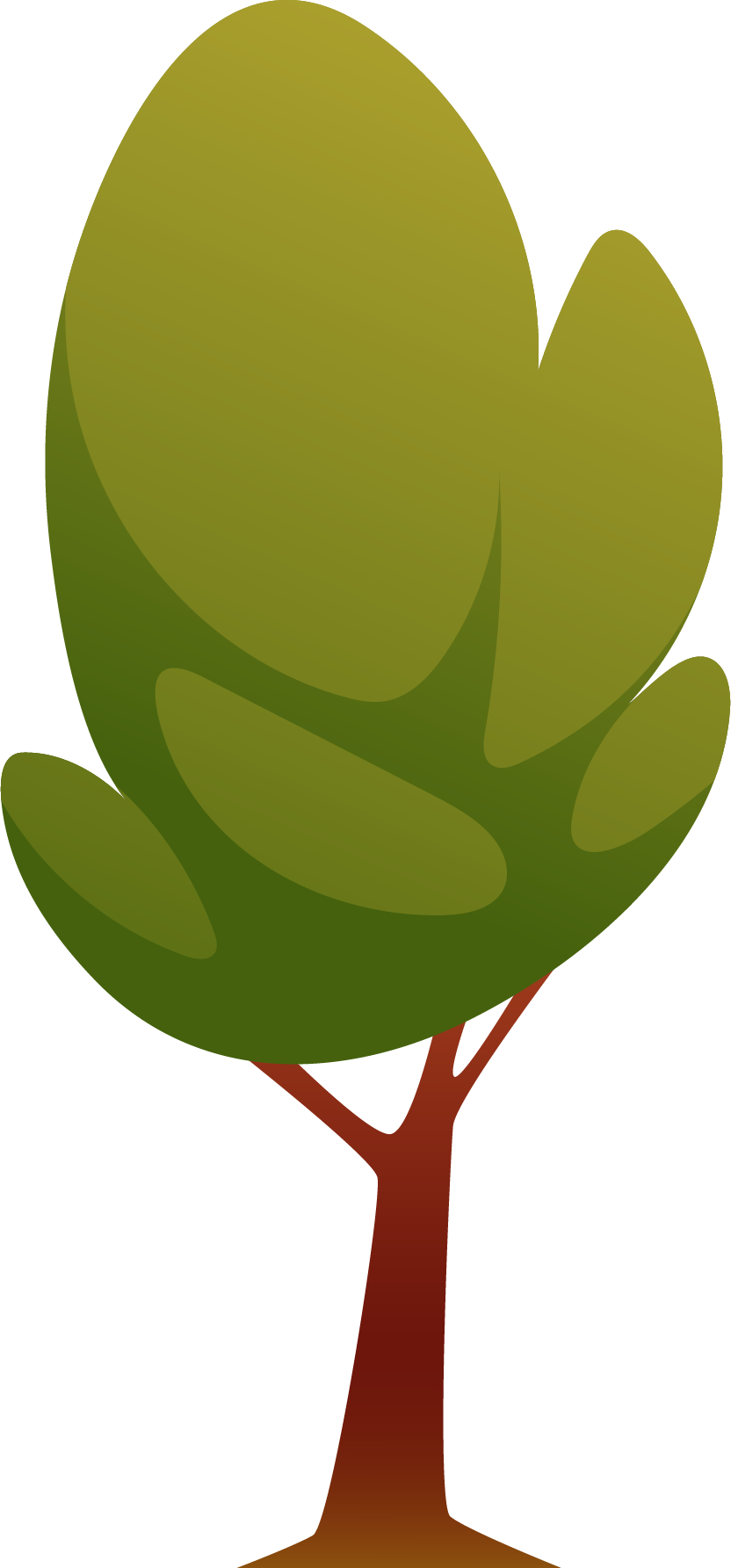 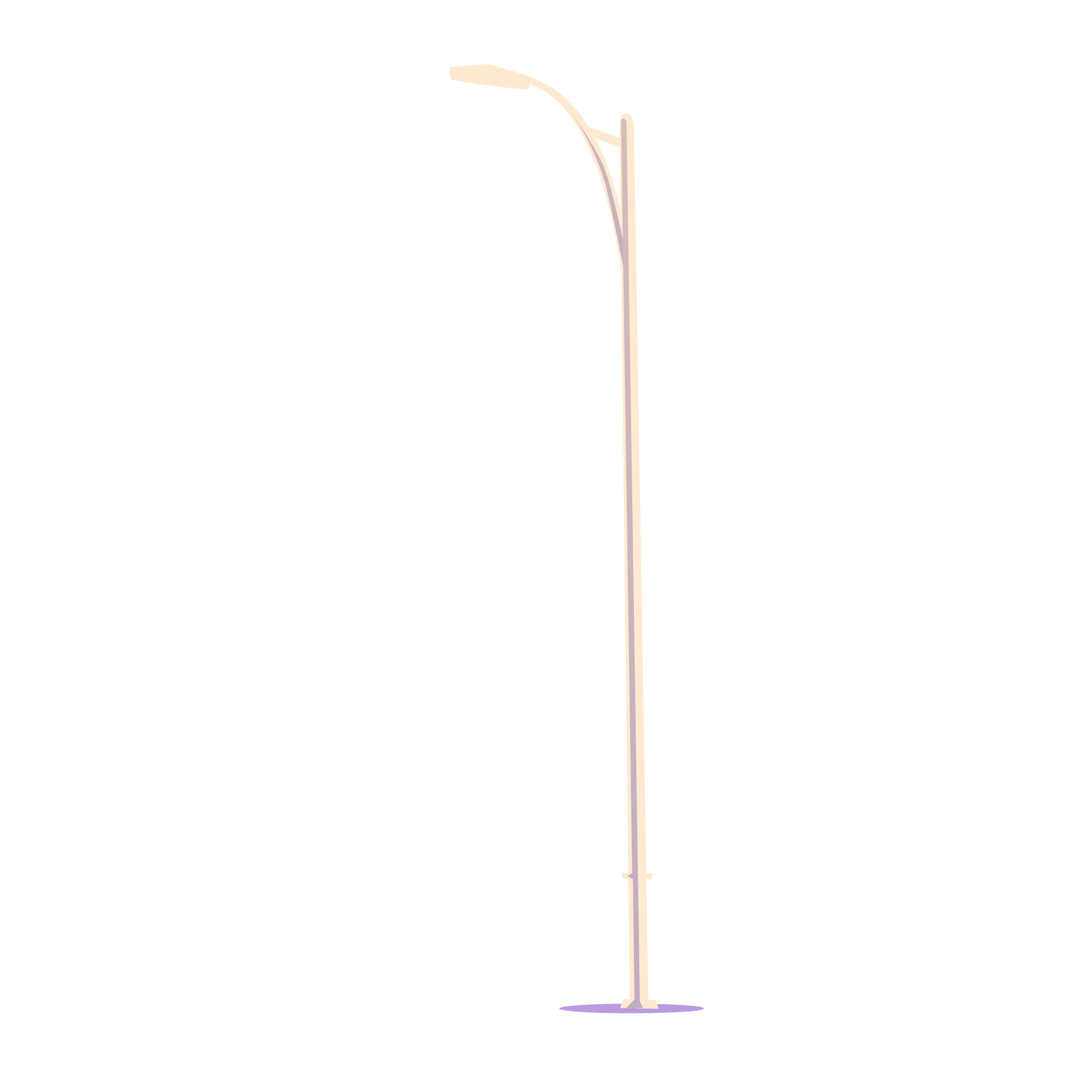 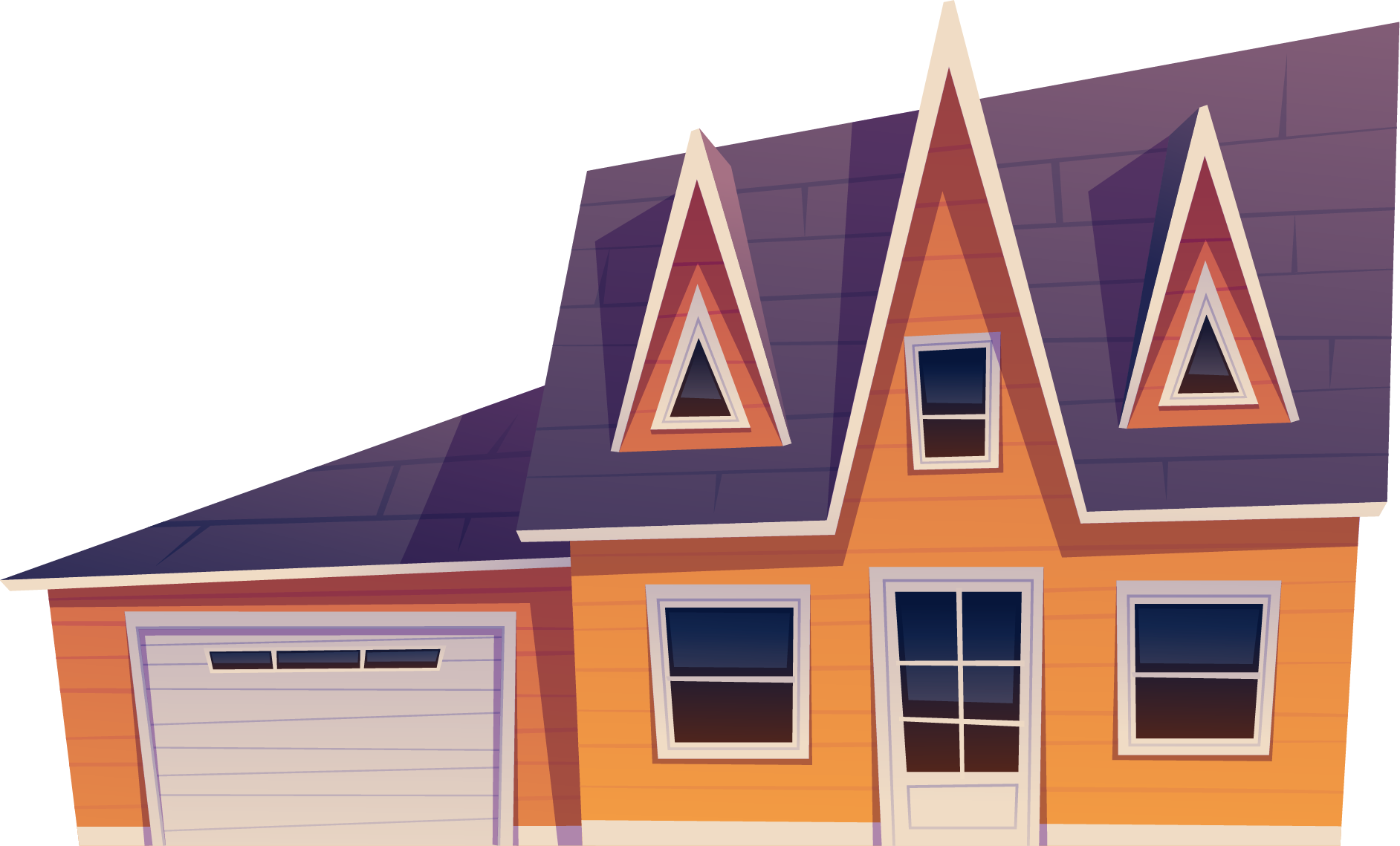 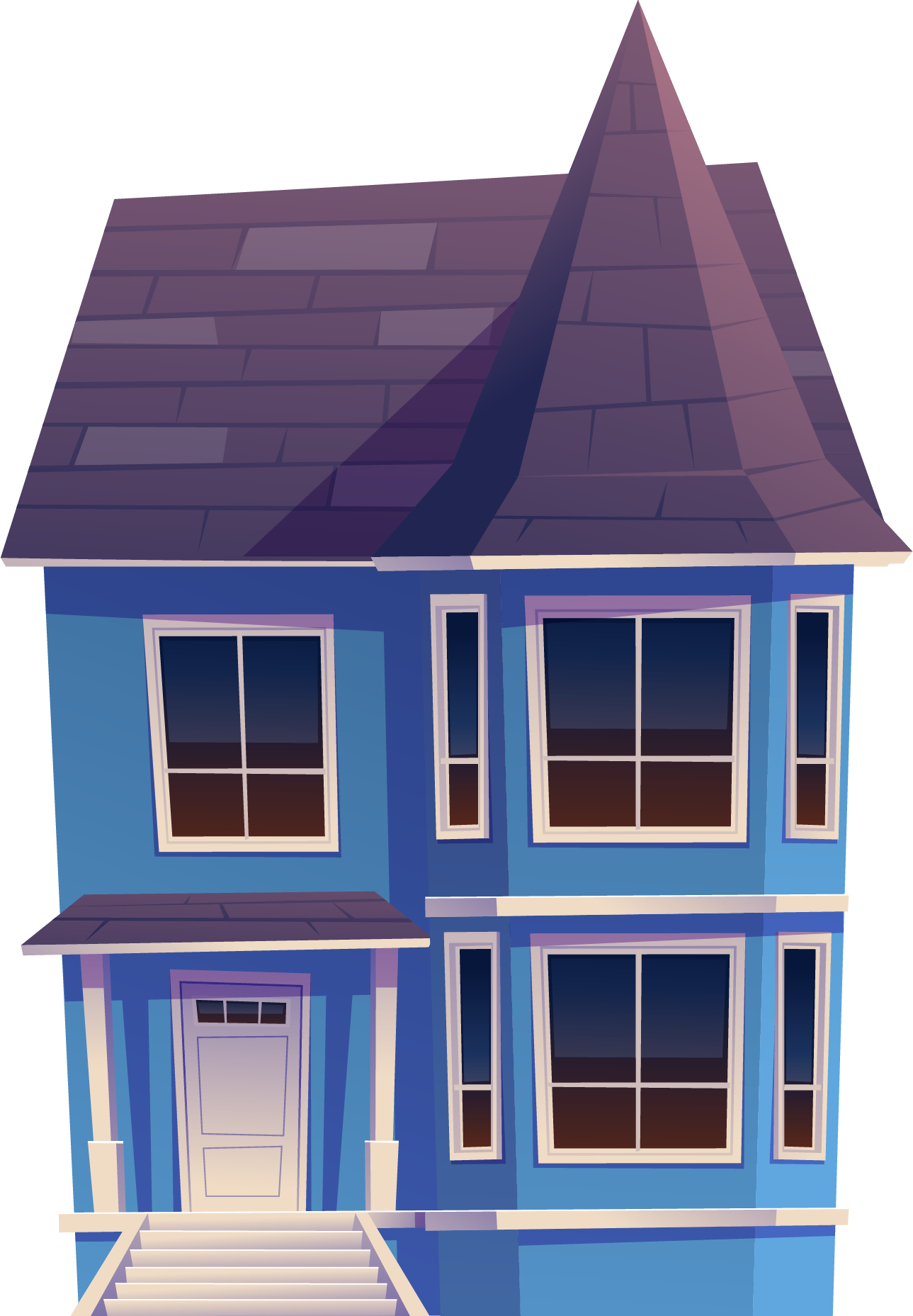 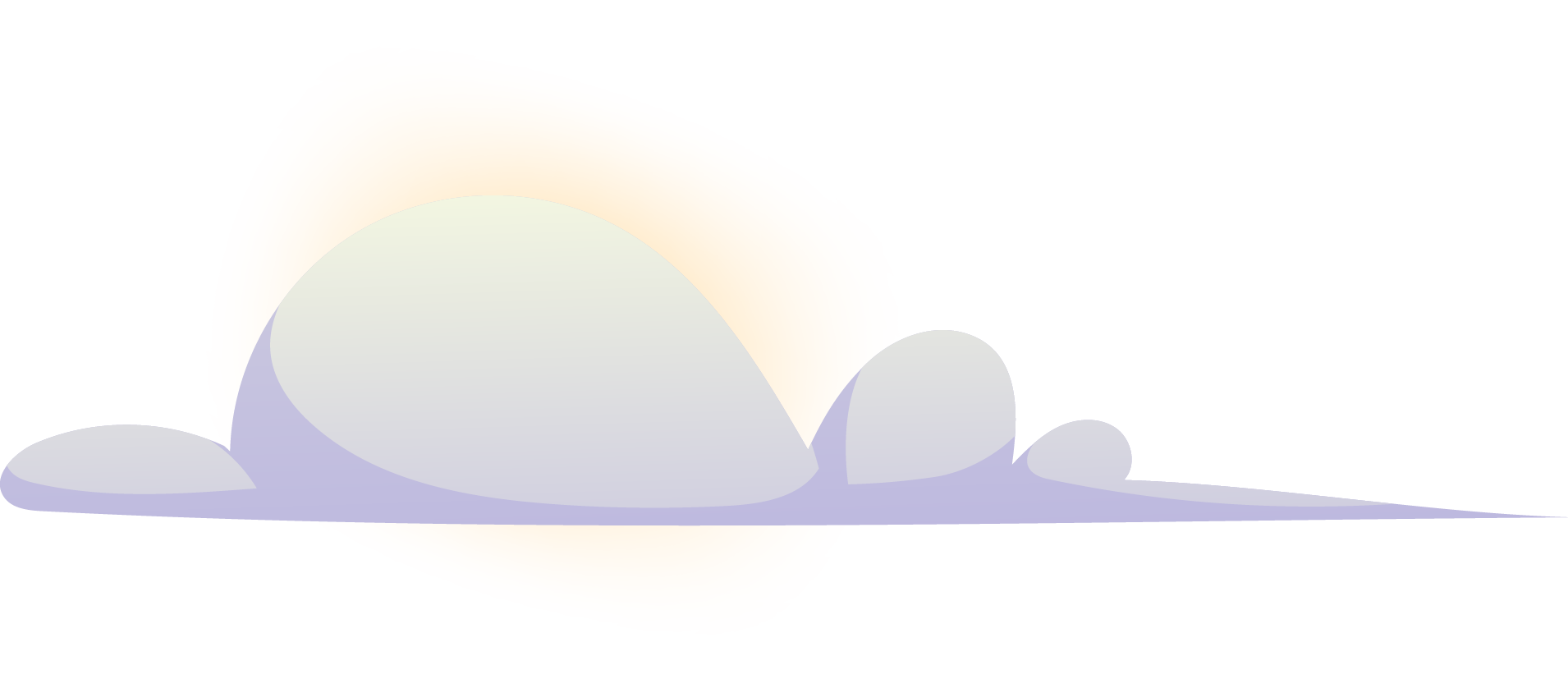 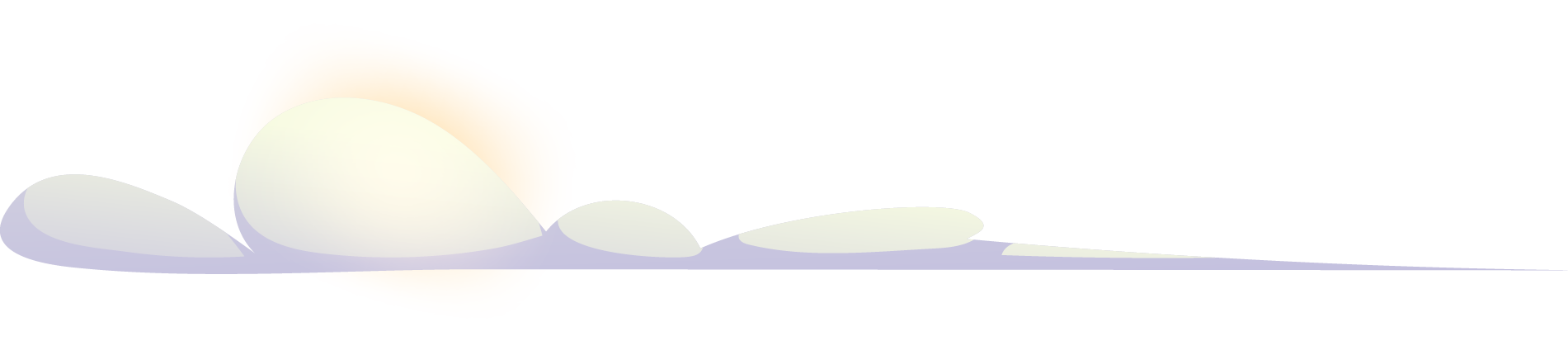 Mending Fences
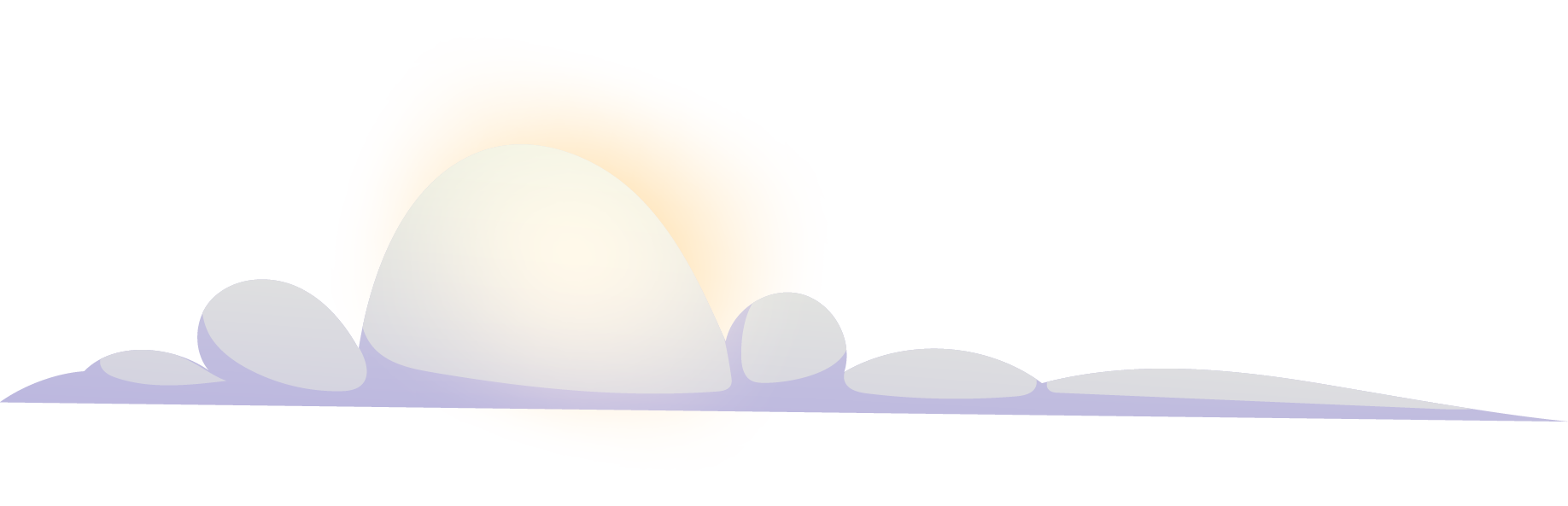 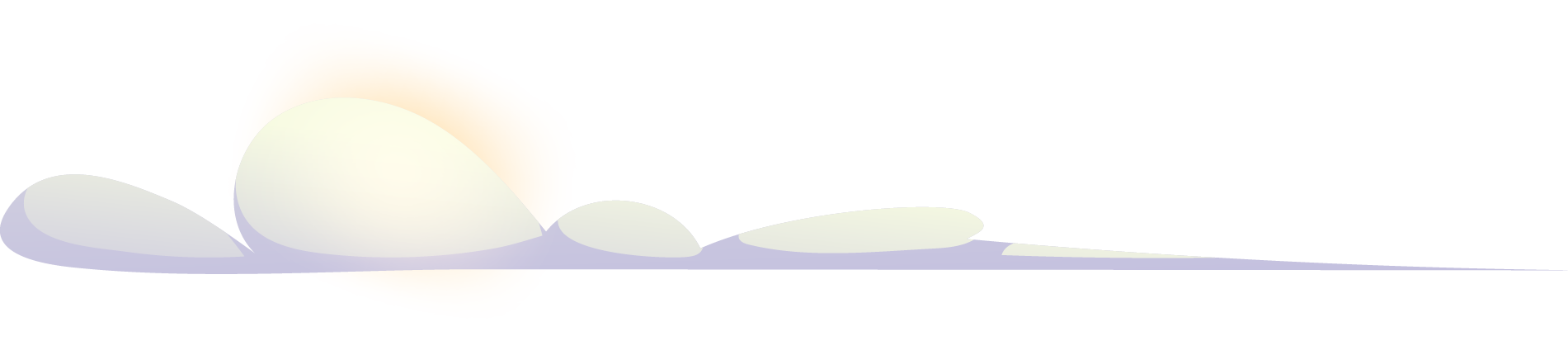 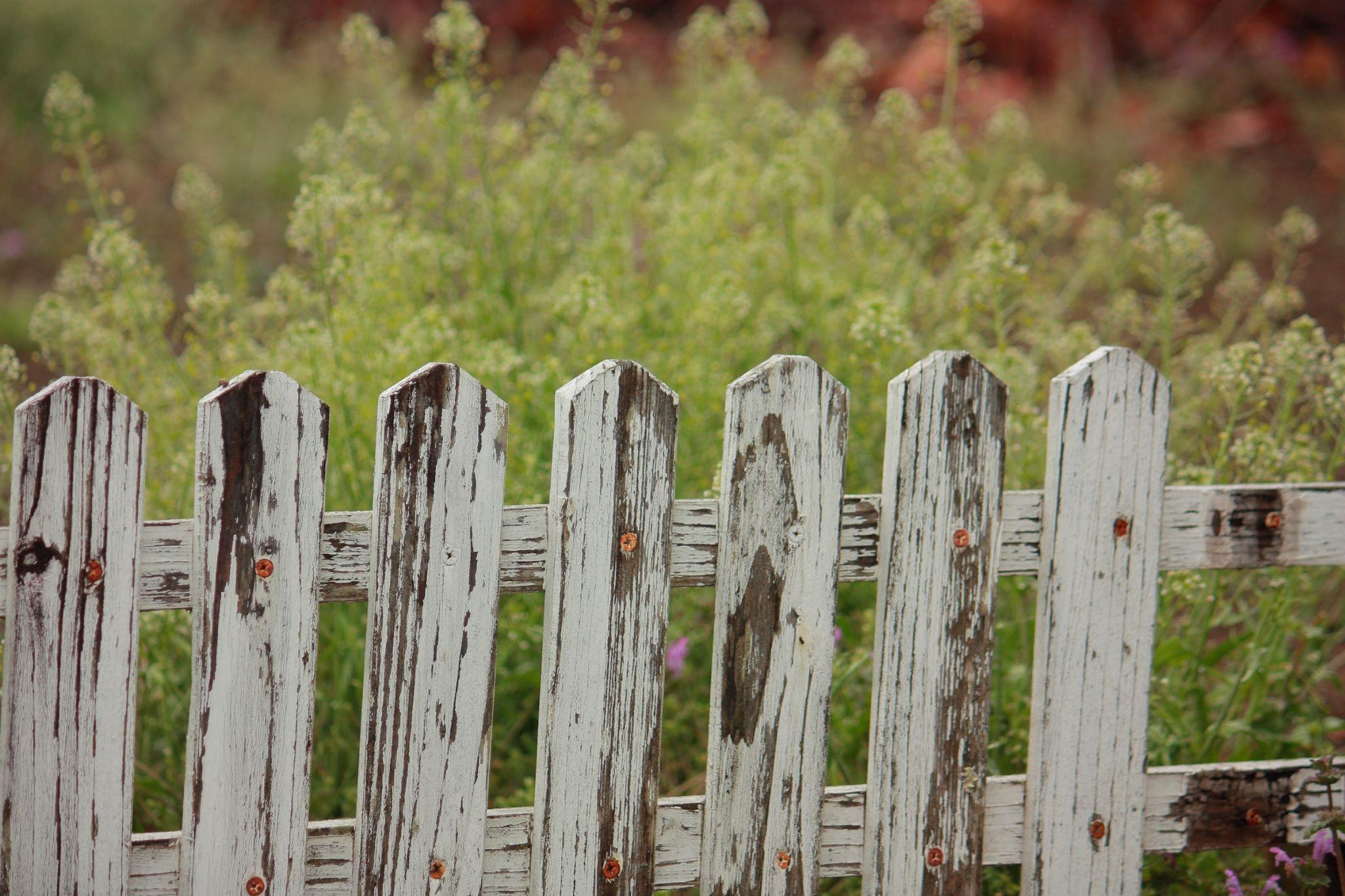 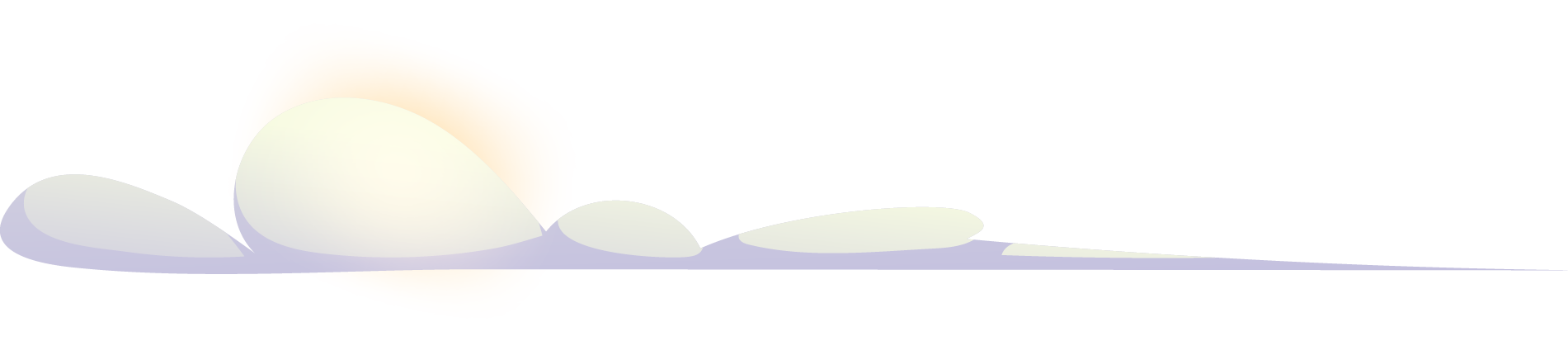 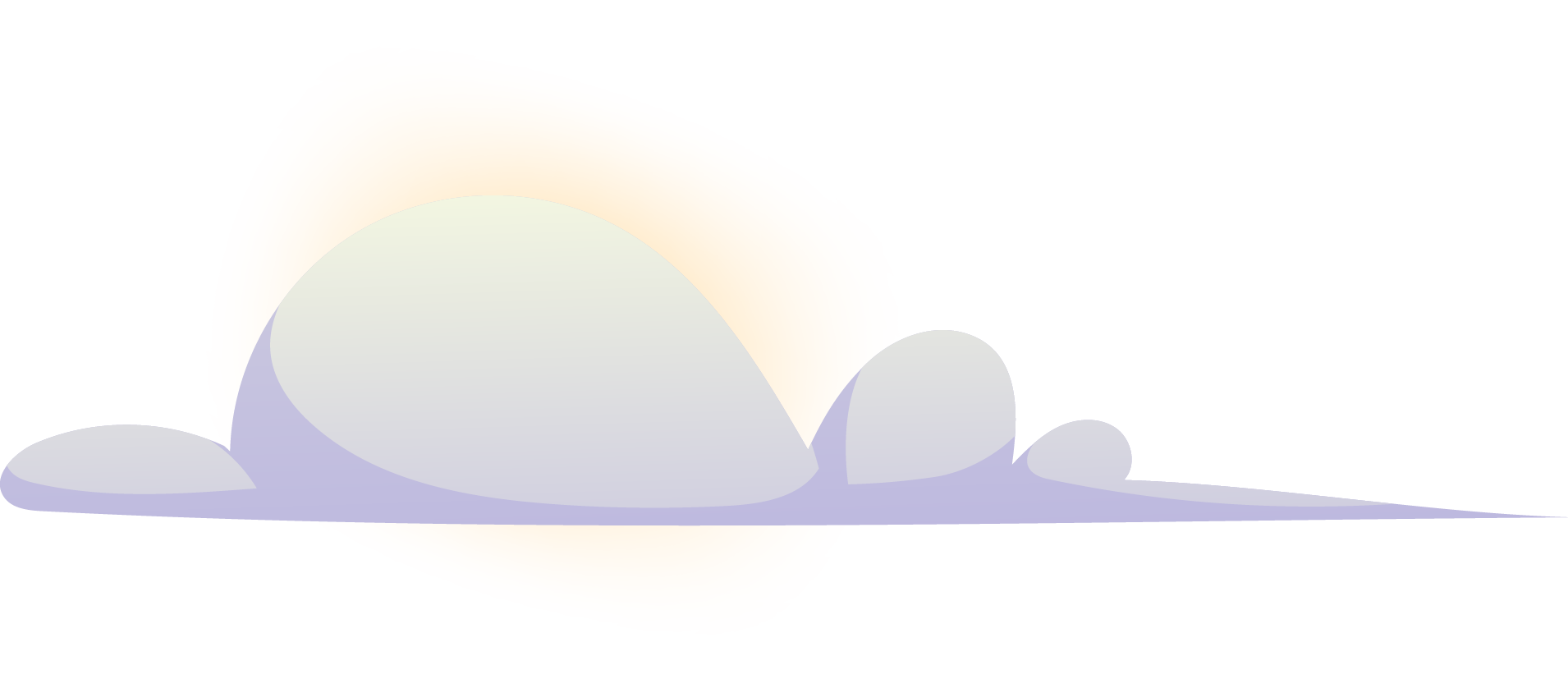 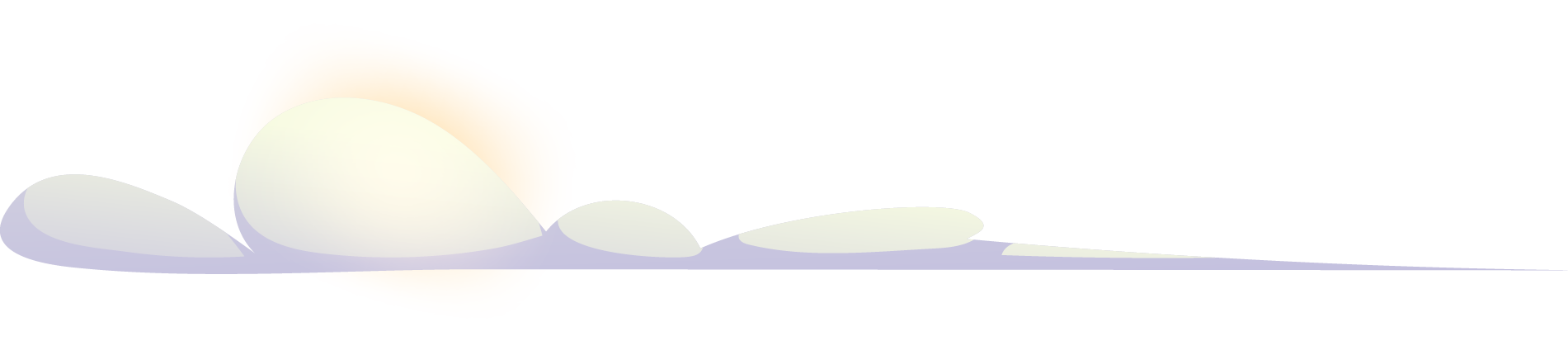 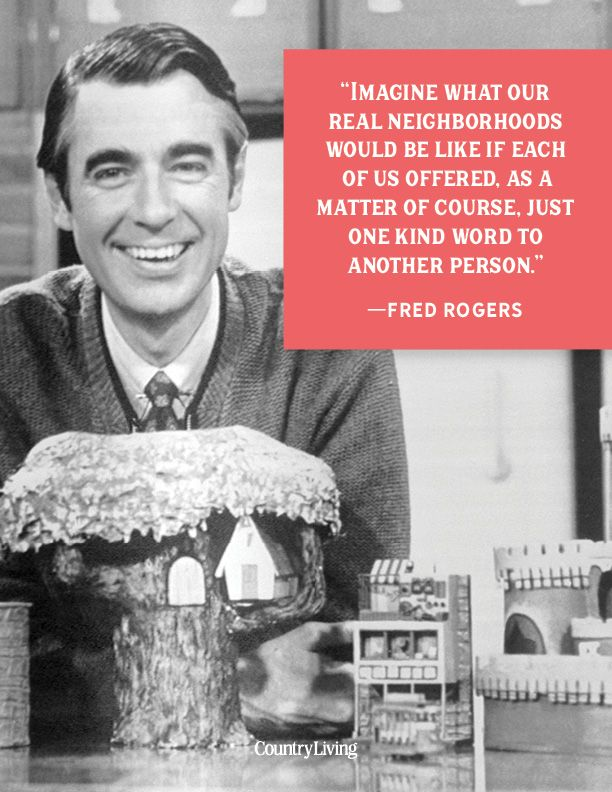 We’ll leave the light on for you.